Modelling Climate and Water Isotope Signatures of El Niño in the Pliocene 

Julia Tindall and Alan Haywood
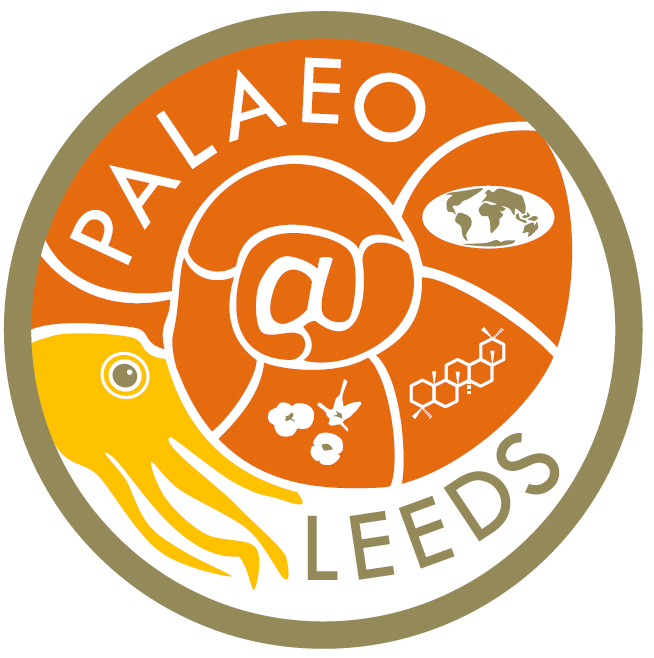 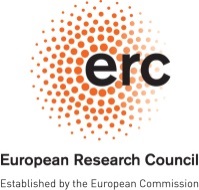 AGU Fall Meeting
15th December 2015
Questions & Methods
How was the structure of El Niño different in the Pliocene? (2500 year HadCM3 simulation)
What are the reasons for these differences? (including relationship with Pacific Decadal Oscilation)
What would Pliocene El Niño look like in proxy data?


4.  Which regions provide a good representation of Pliocene El Niño?
HadCM3 temperature
Modelled δ18Oc
Transfer function
HadCM3 δ18Osw
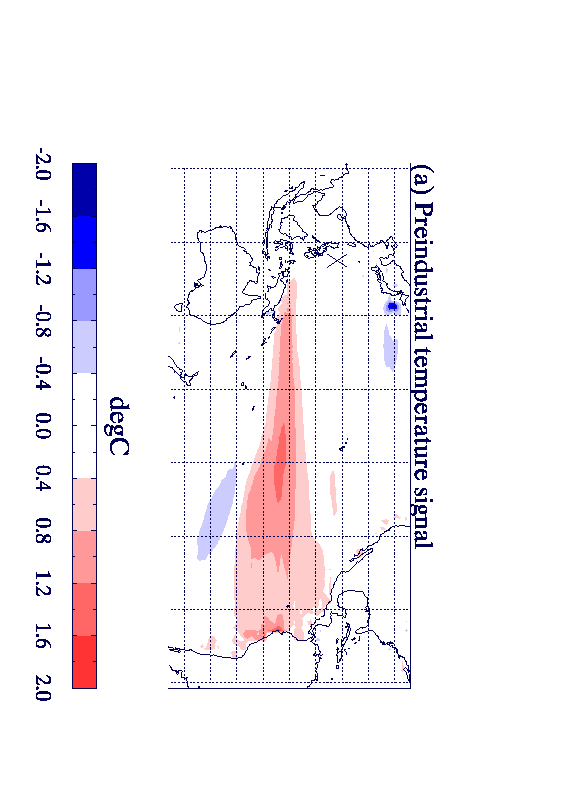 Structure of El Niño in HadCM3:
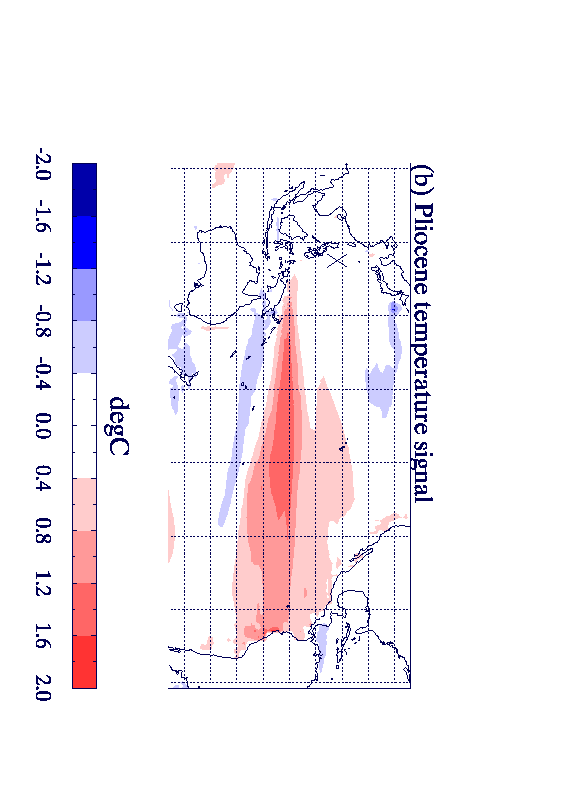 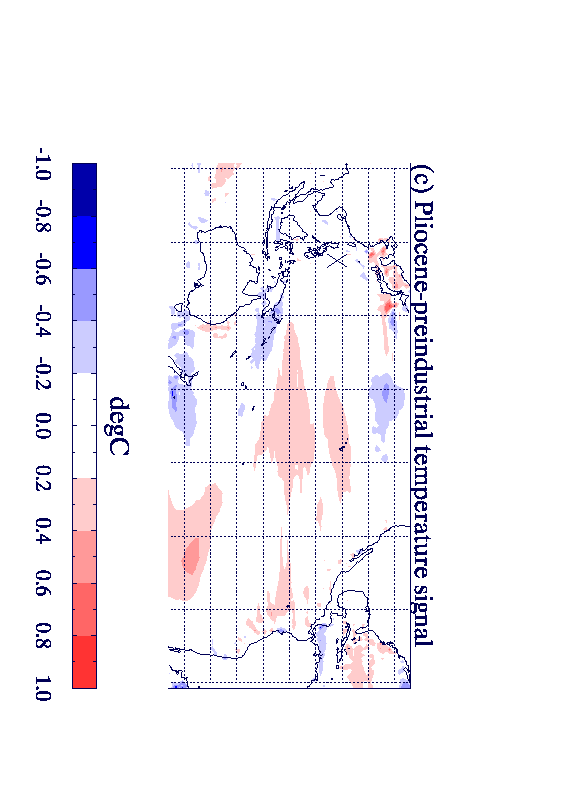 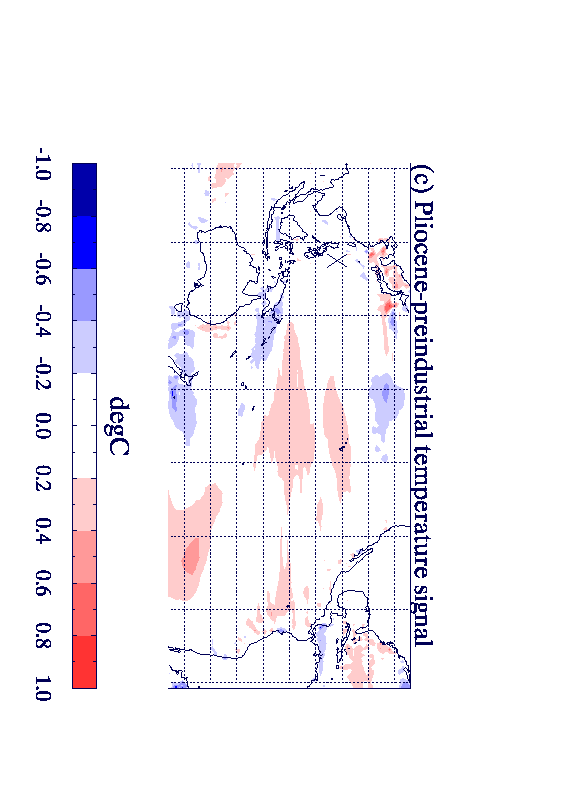 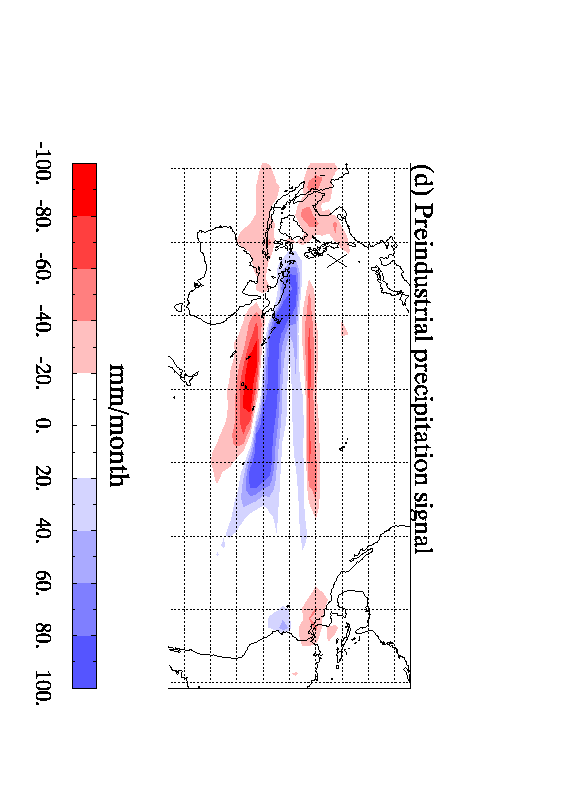 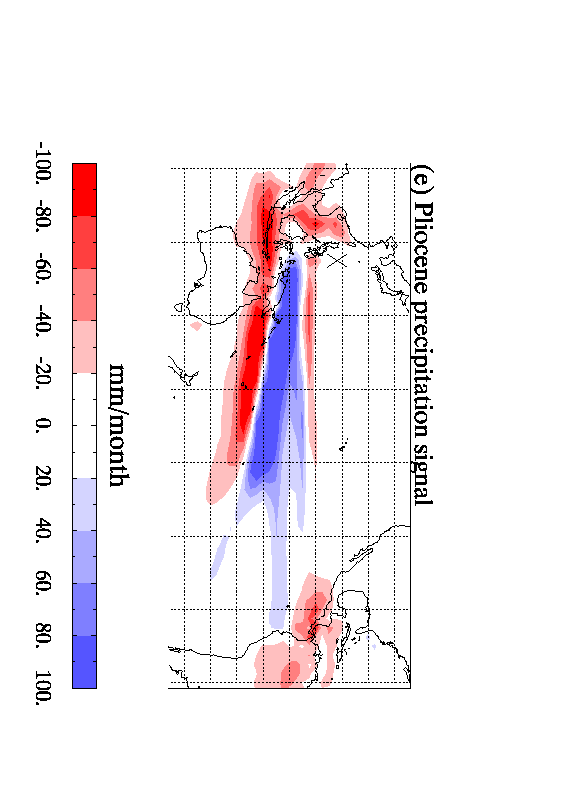 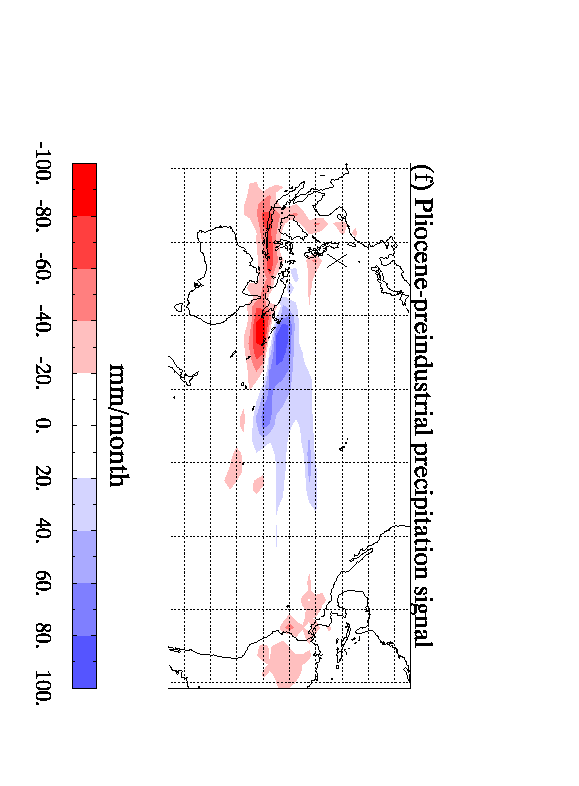 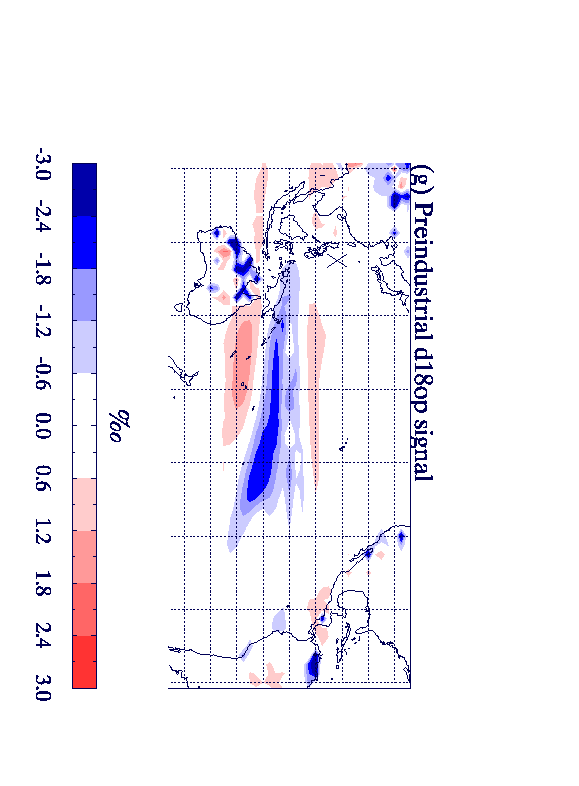 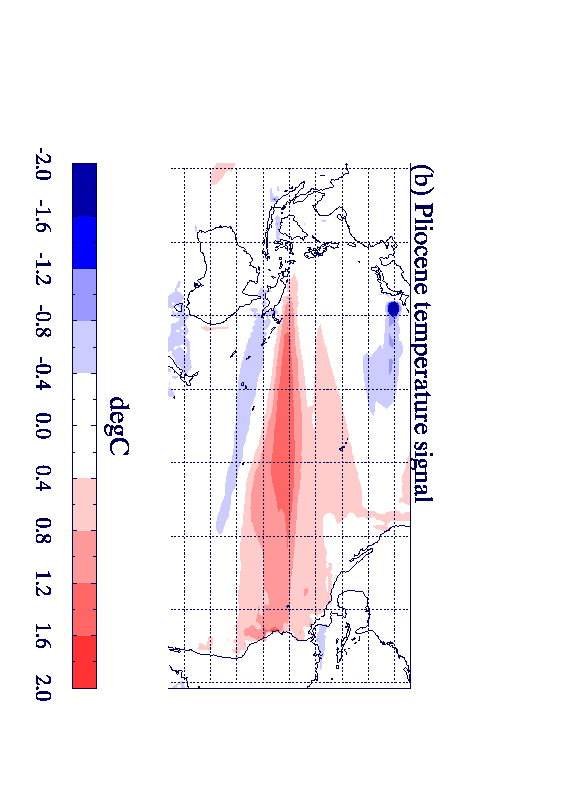 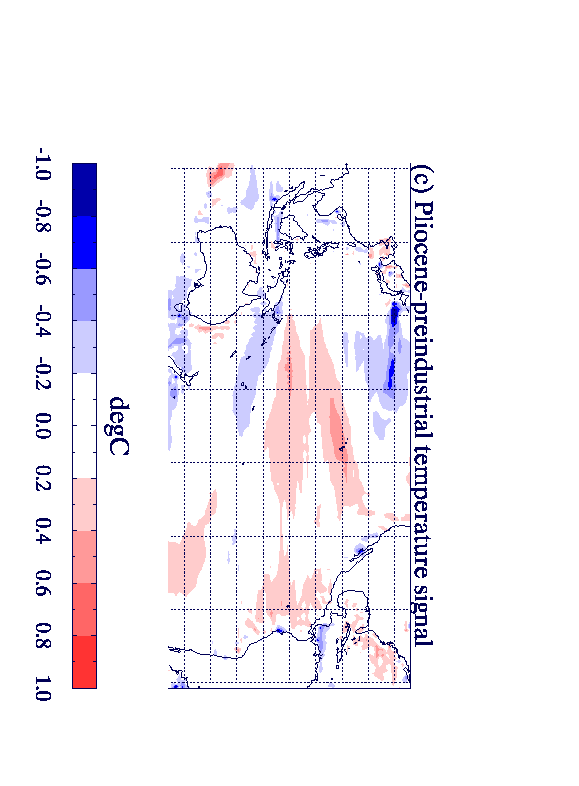 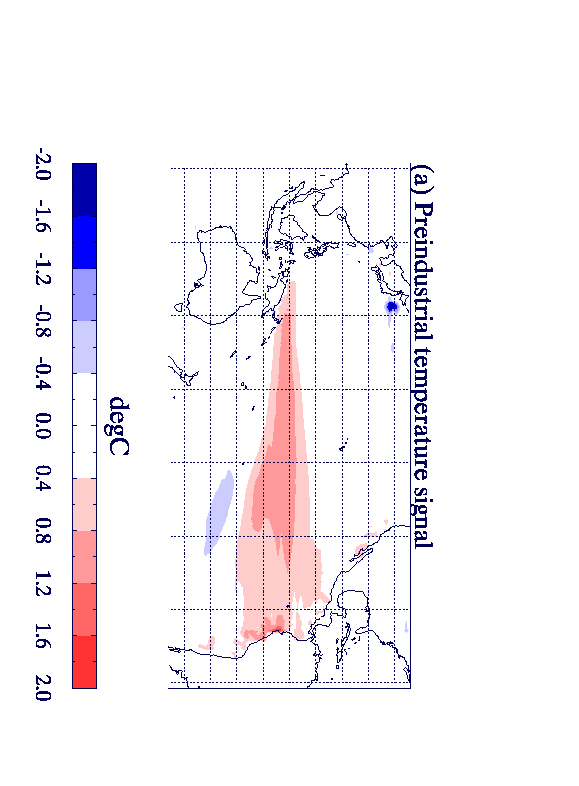 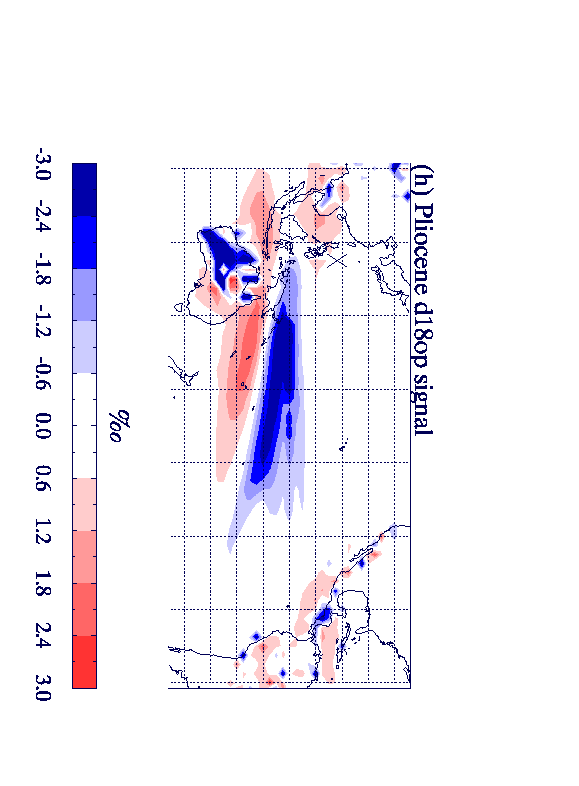 Temperature:   Preind       Temperature:   Pliocene     Temperature difference
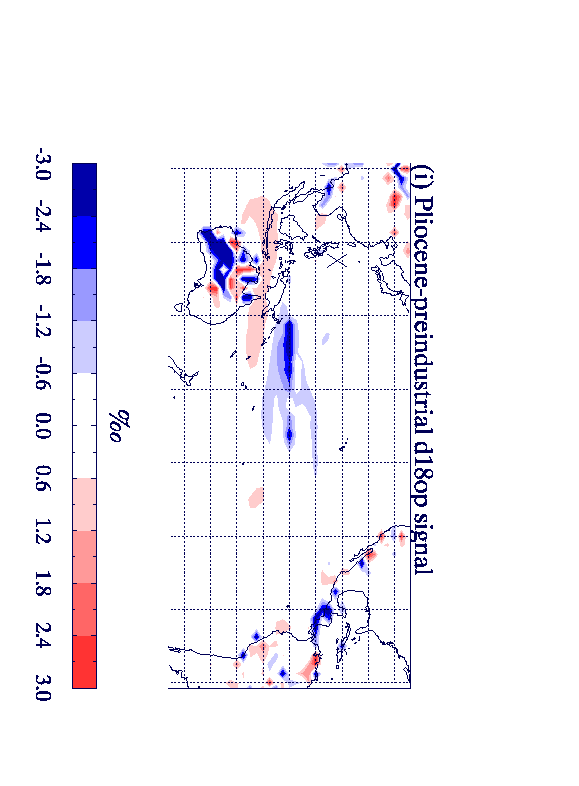 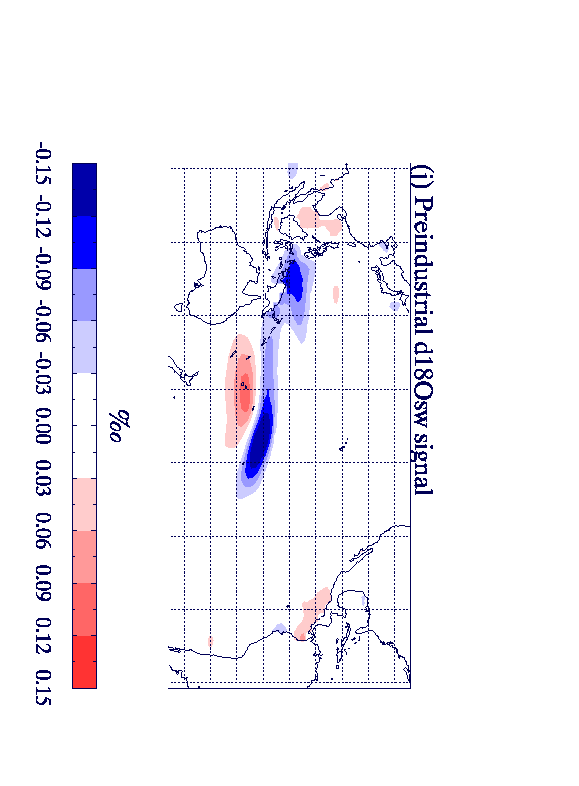 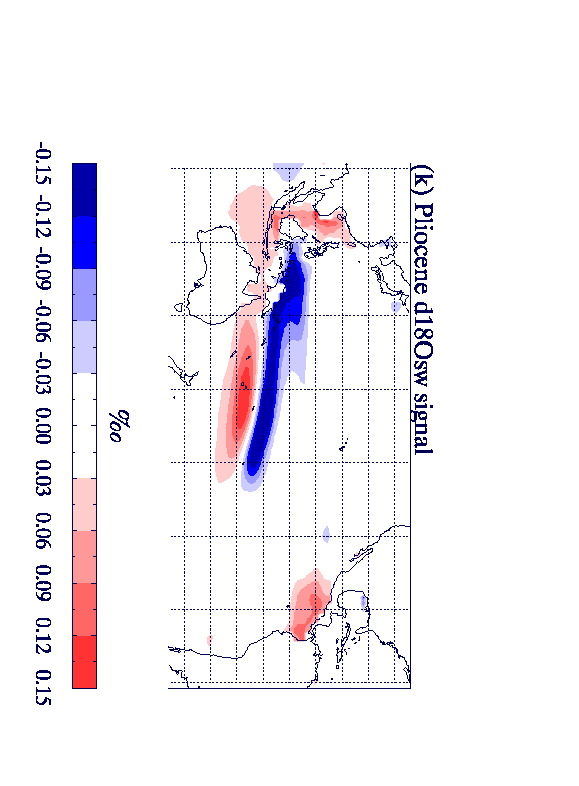 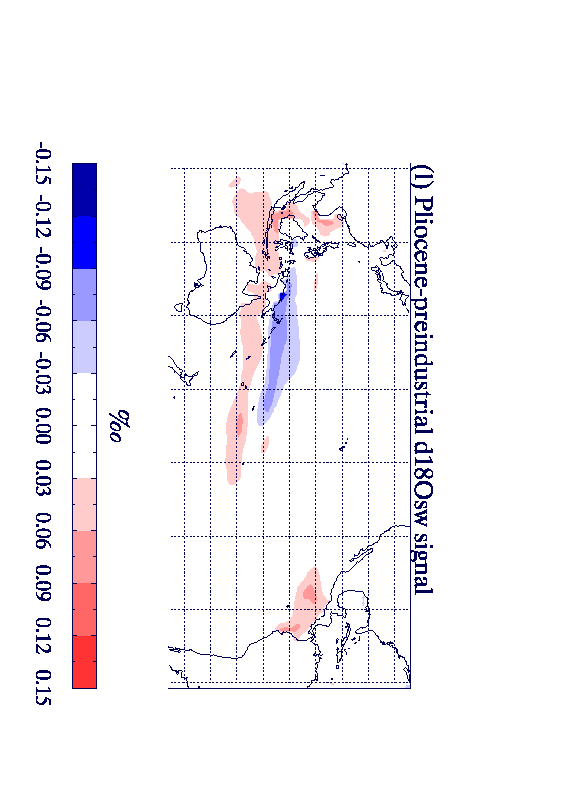 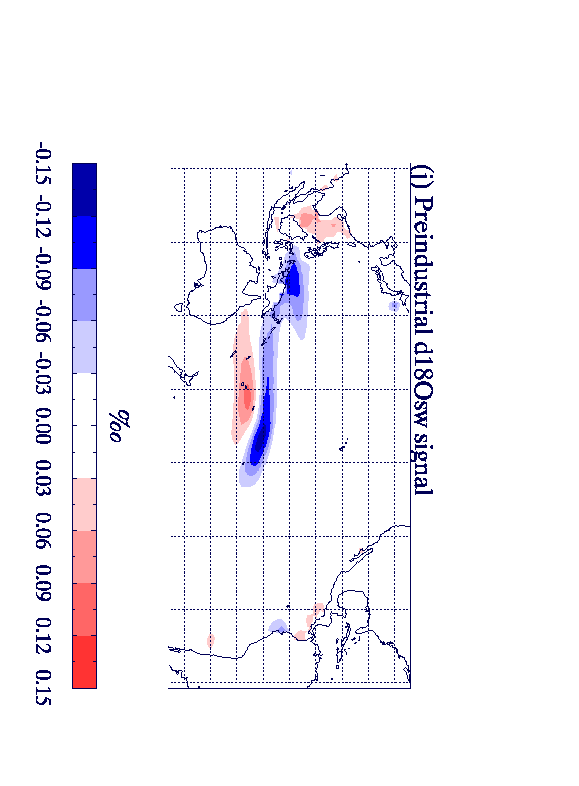 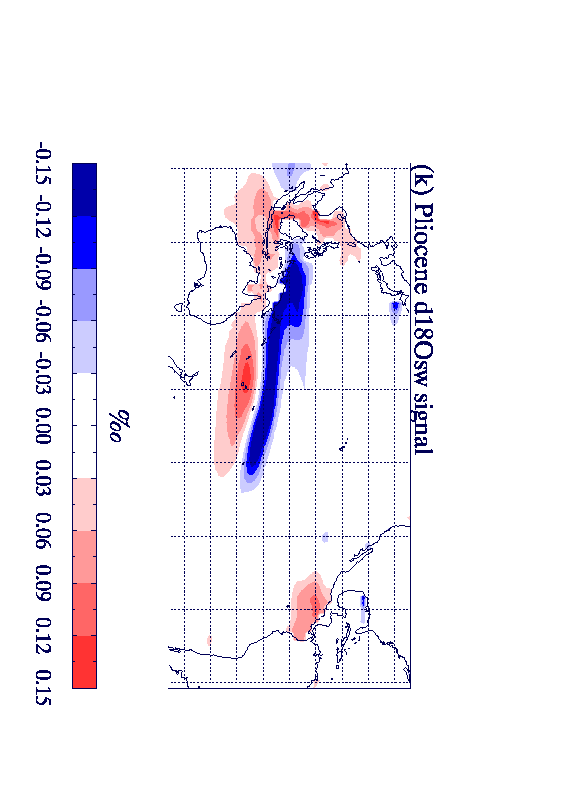 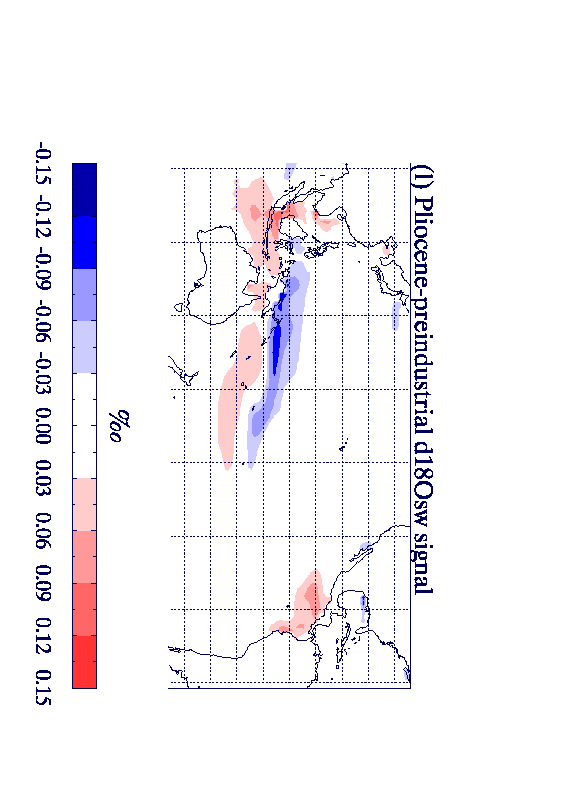 δ18Osw:   Preind                 δ18Osw:   Pliocene               δ18Osw: difference
[Speaker Notes: Have changed this to M2 TIMESLICE 11 as it is clearer and fits in better with the rest of the presentation]
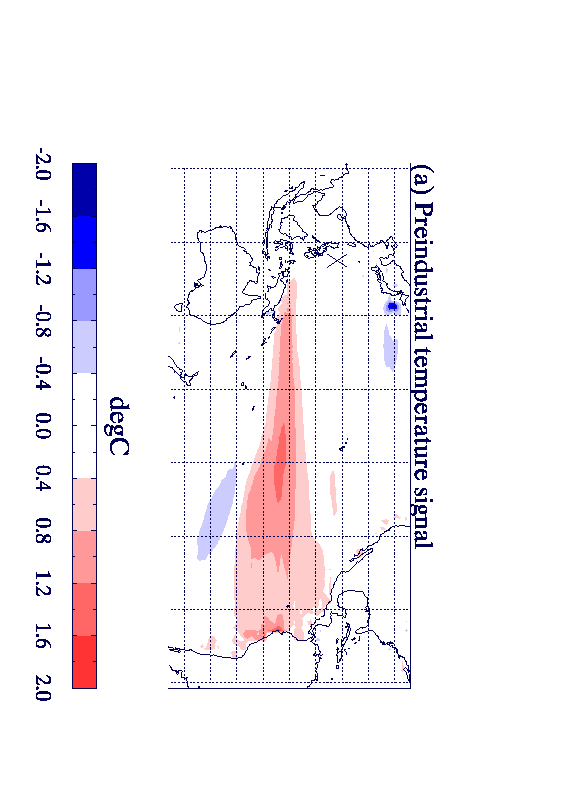 Structure of El Niño in HadCM3 (coral):
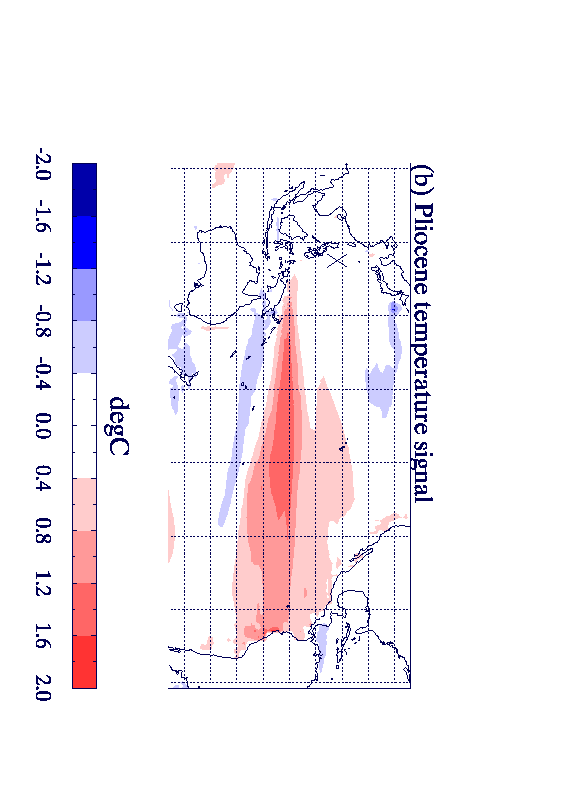 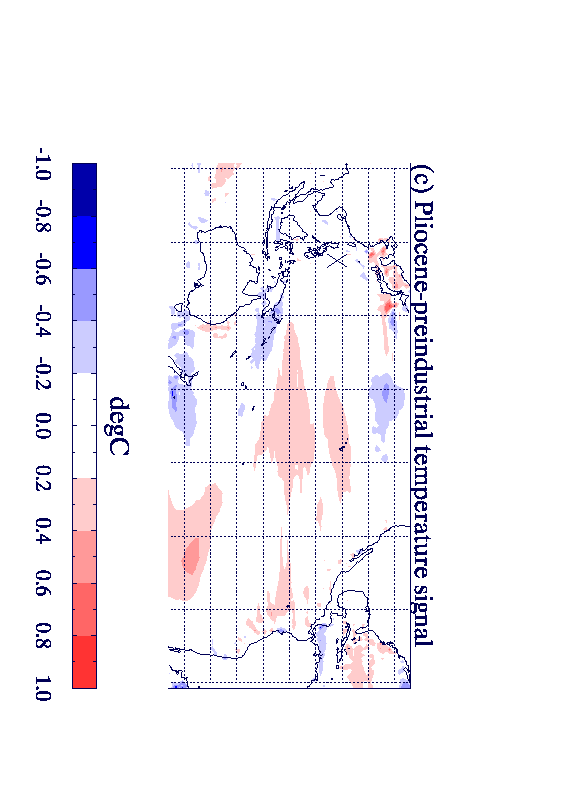 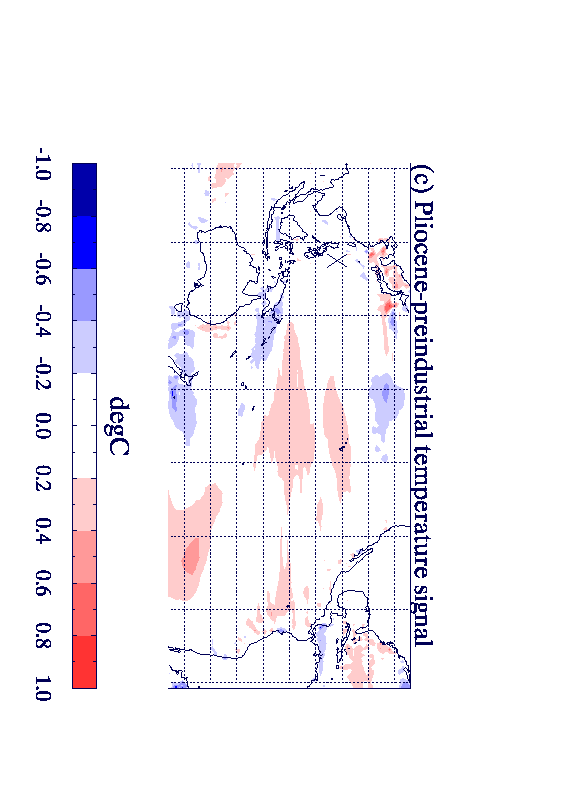 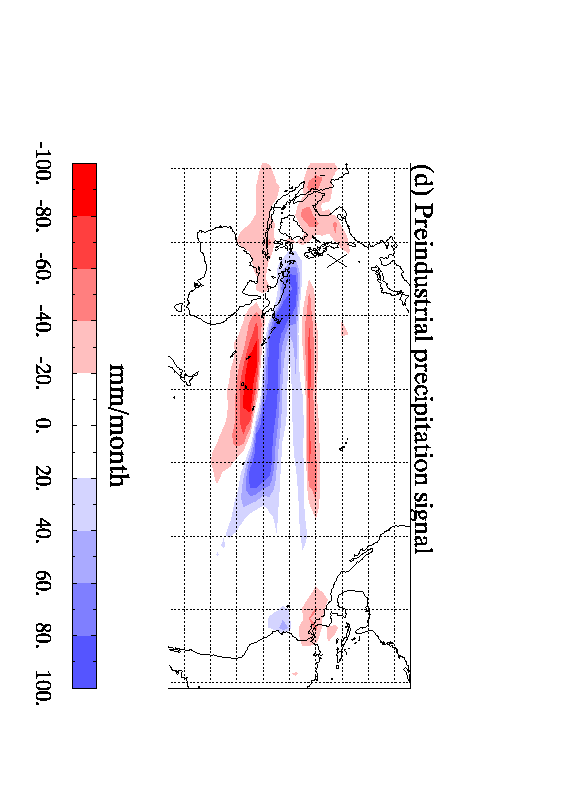 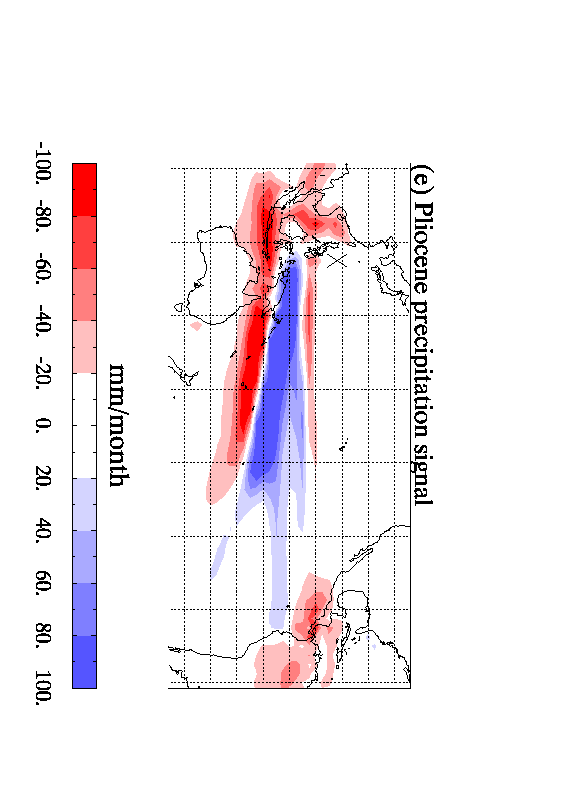 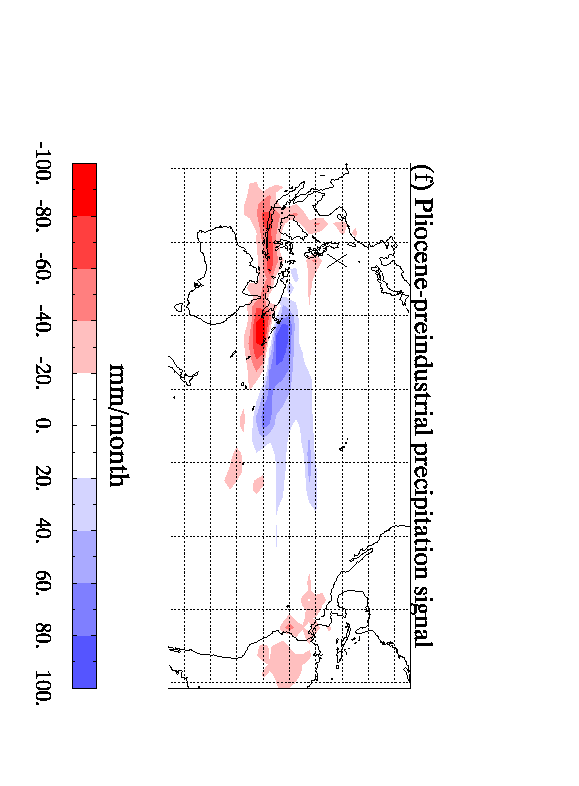 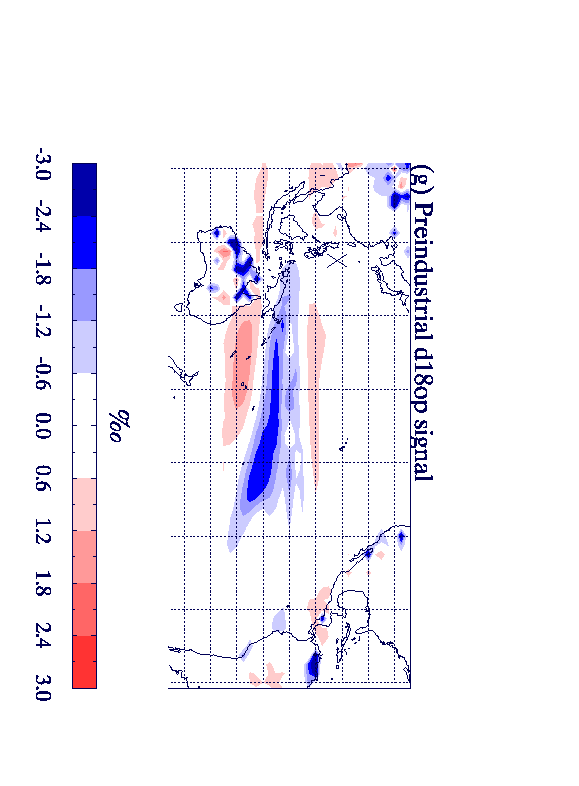 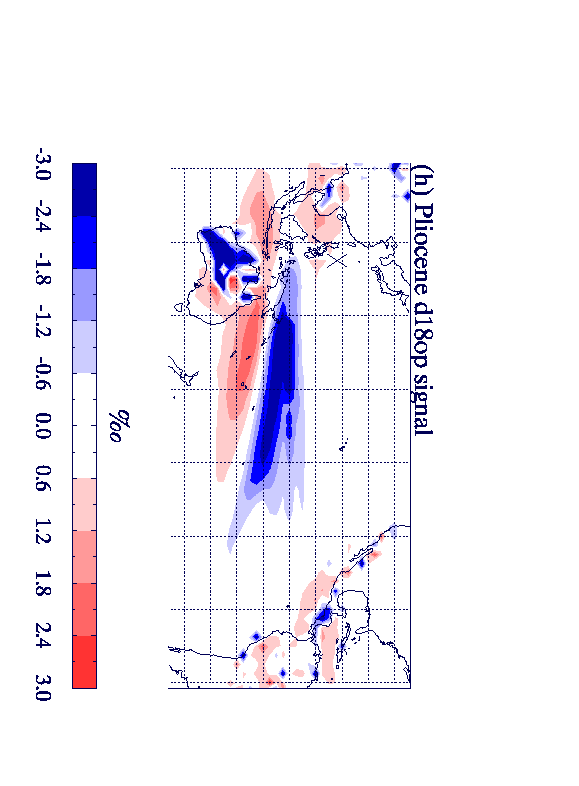 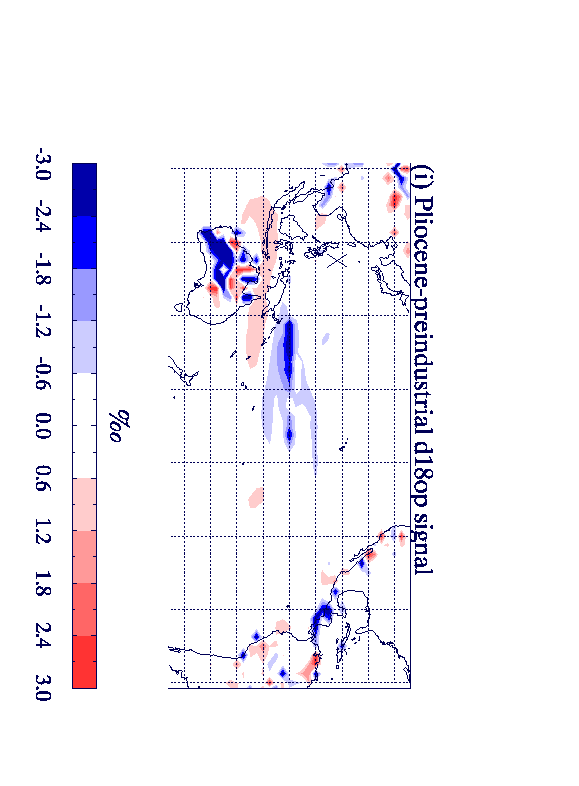 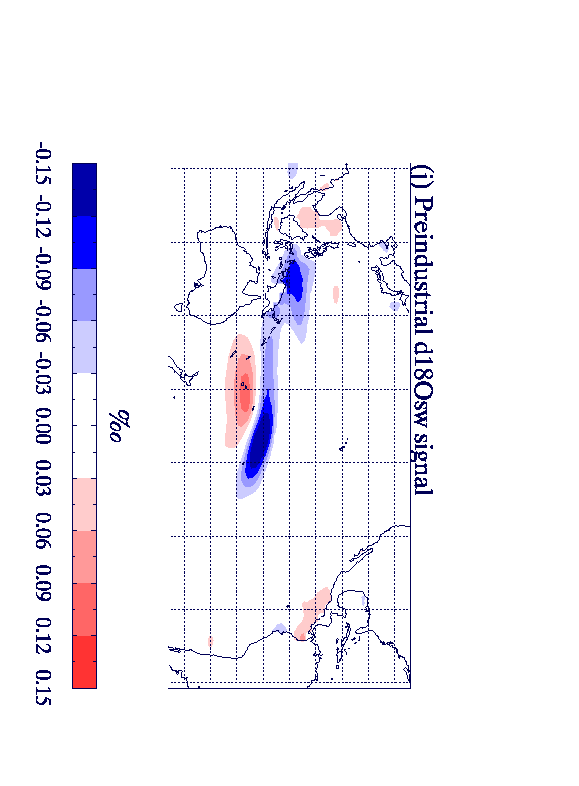 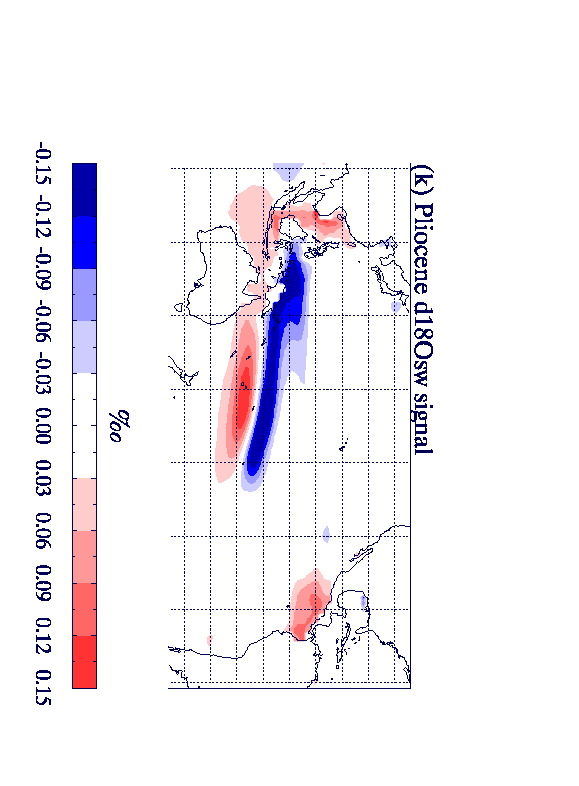 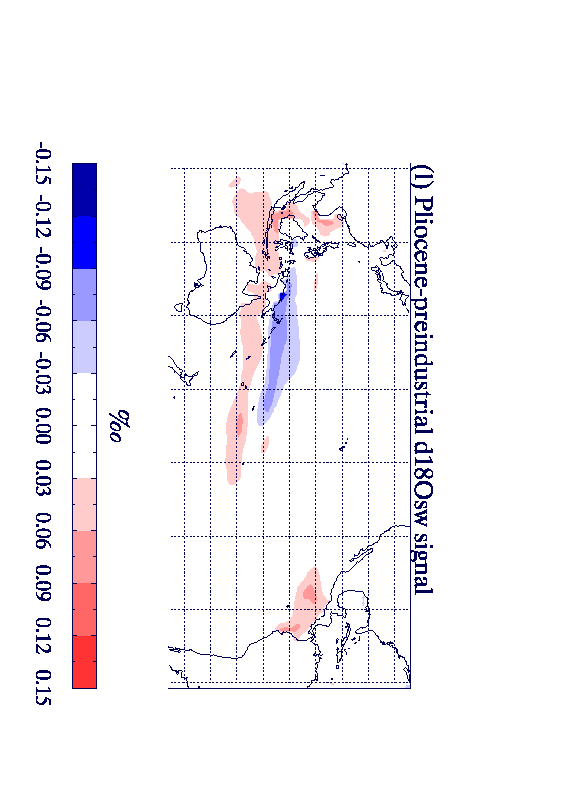 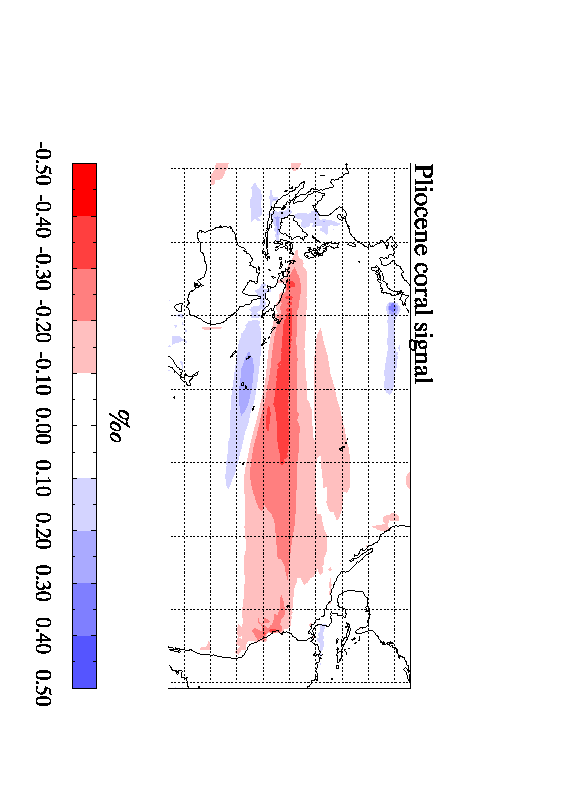 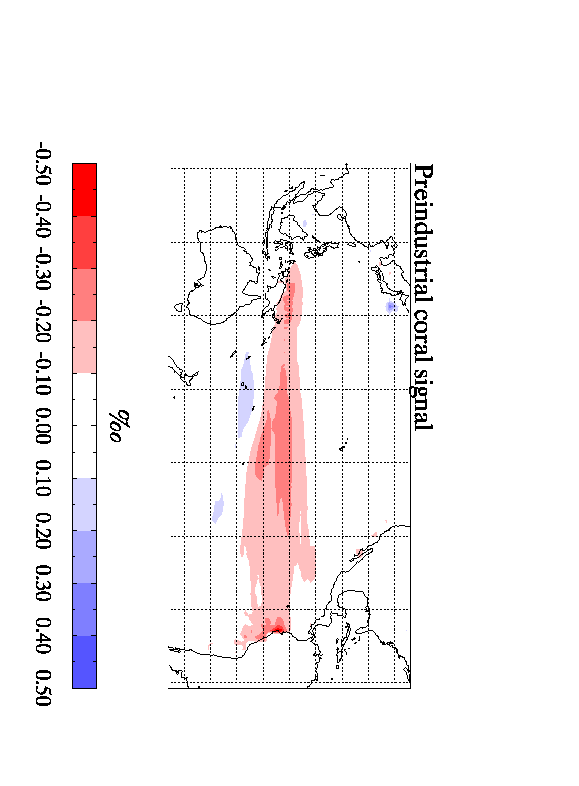 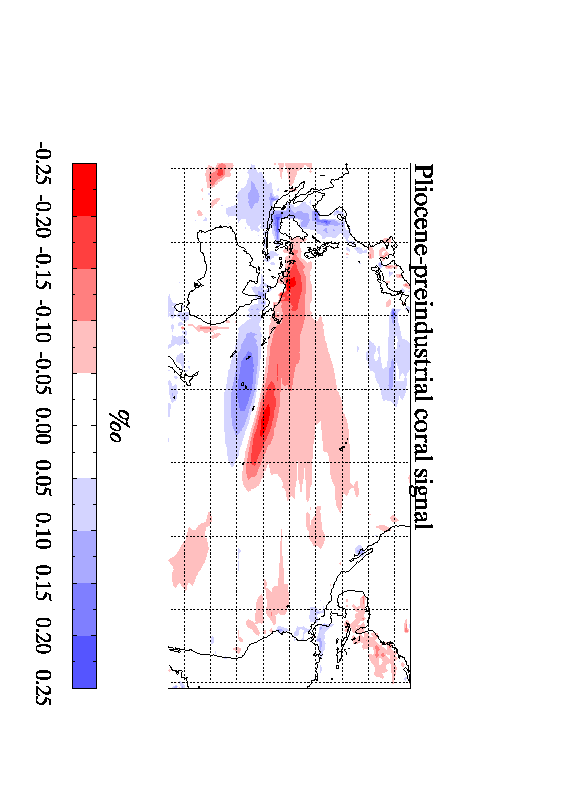 δ18Oc:   Preind                     δ18Oc:   Pliocene               δ18Oc: difference
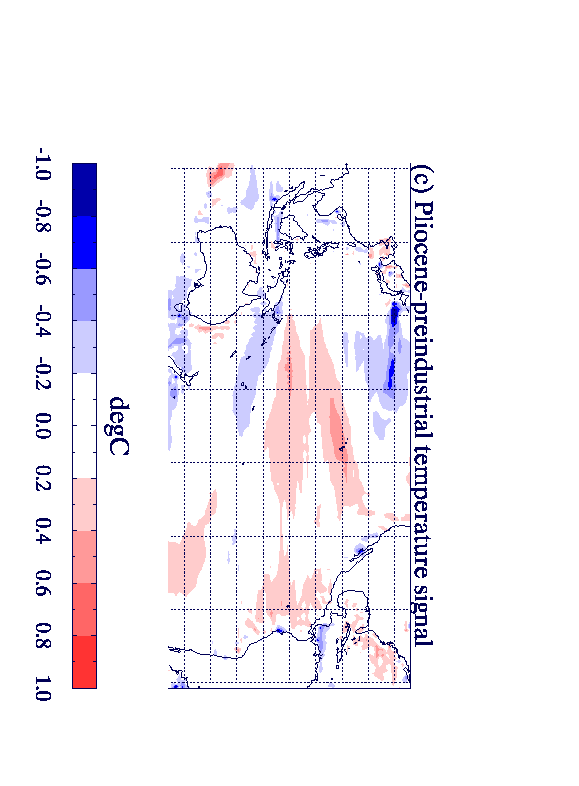 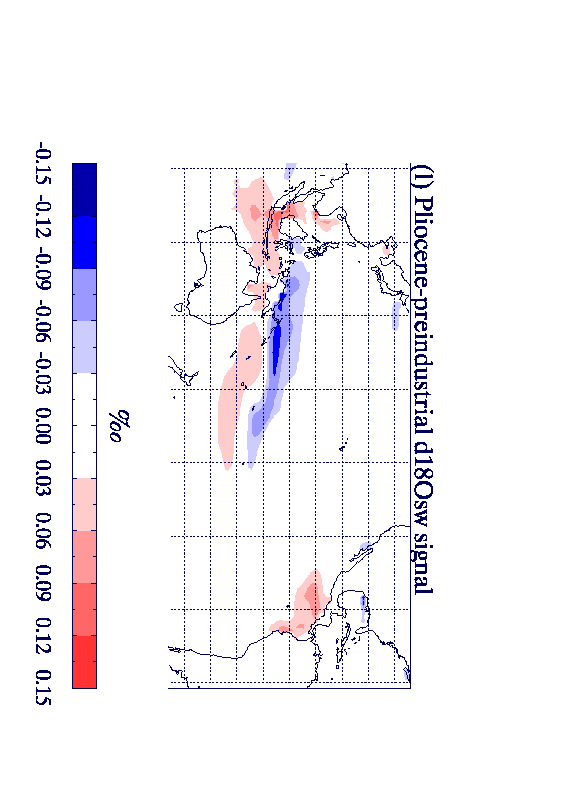 Temperature difference      δ18Osw difference
[Speaker Notes: The change in d18osw is mainly due to the hydrological cycle – which is stronger in the Pliocene (see extra slide1)]
The Pacific Decadal Oscillation and its relationship with El Niño
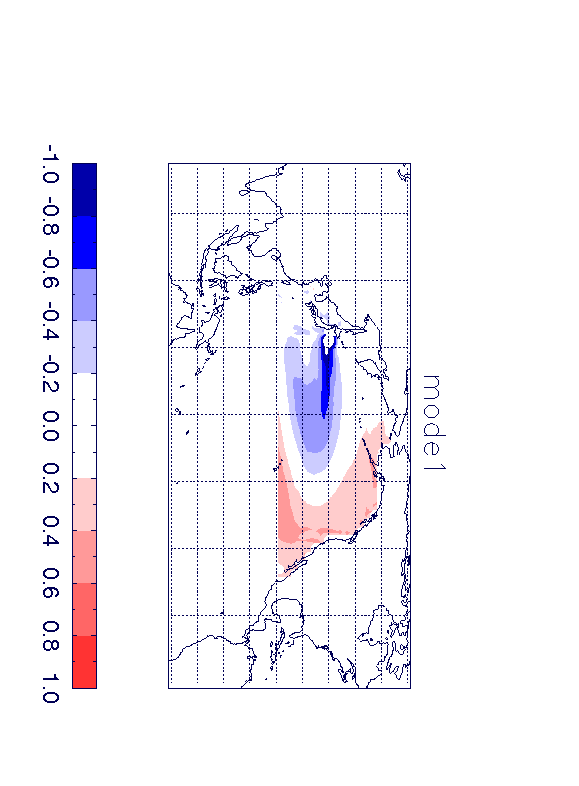 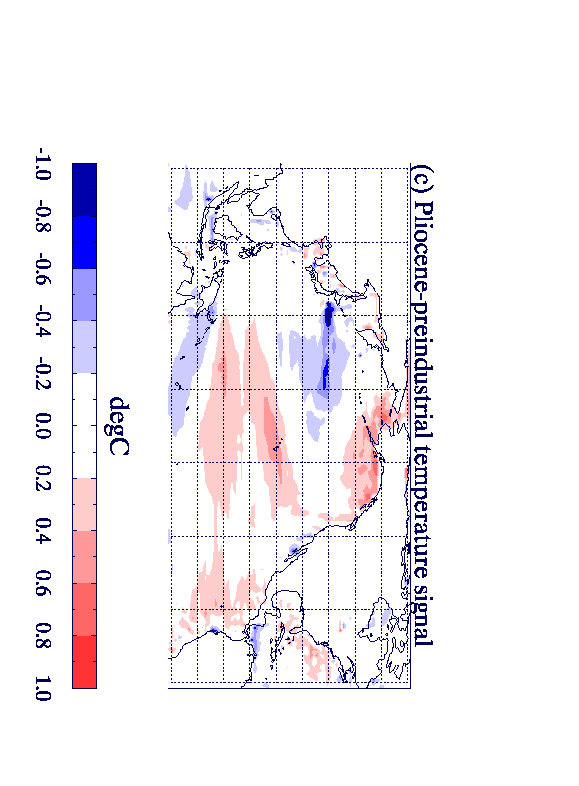 El Niño temperature: Pliocene-preind
PDO : EOF1 of Pacific temp  North of 20°N
The PDO is typically 15% stronger in the Pliocene simulation
Pliocene simulation has a stronger PDO-ENSO relationship
Caution: Centennial scale variability relationship not constant
[Speaker Notes: PDO is about 15% stronger in the Pliocene simulation
The centennial scale variability means that although this is true in general it is possible to find centuries where this is not the case]
Model-data comparison for Pliocene coral
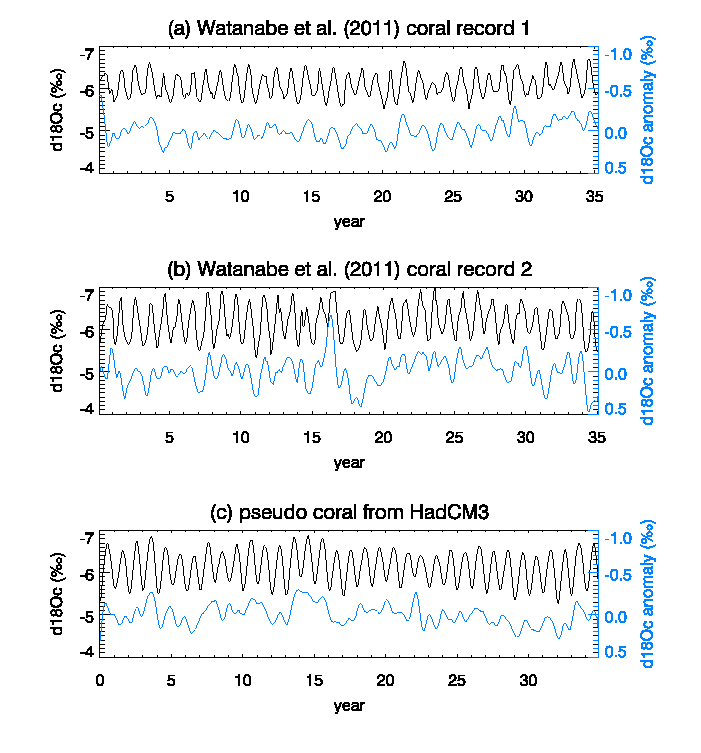 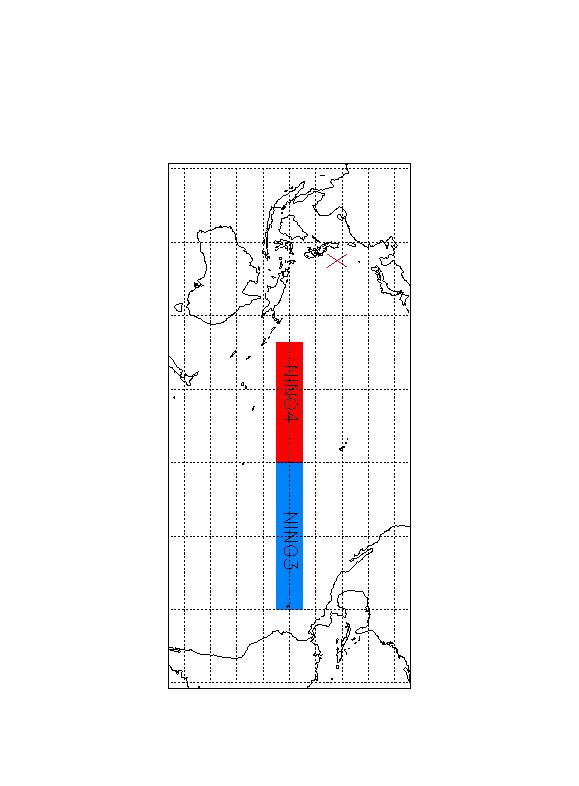 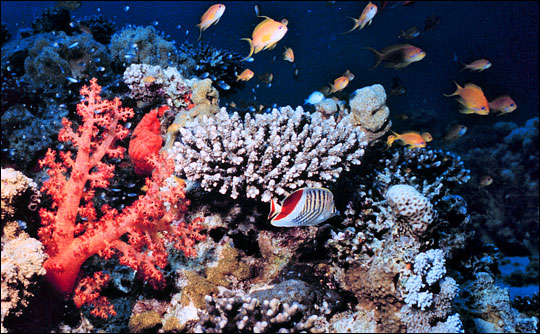 Can El Niño be detected in Coral data?
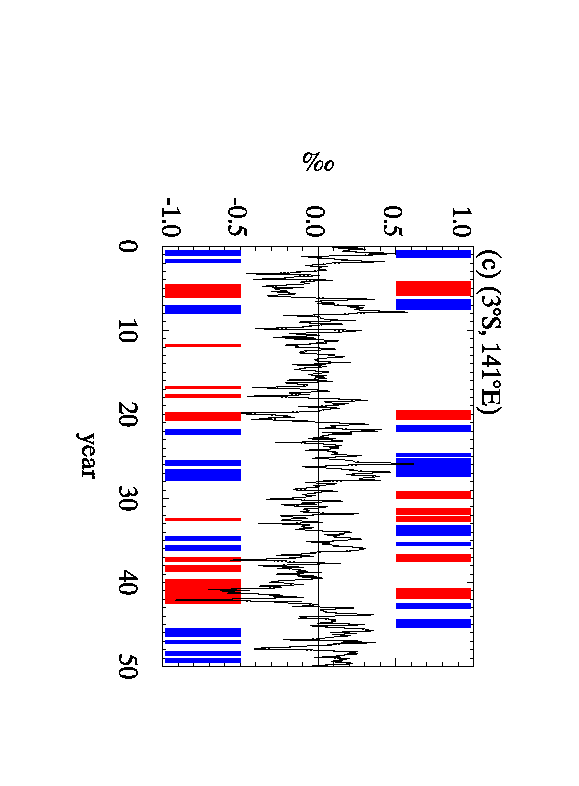 True/Target
    El Niño/ La Nina events
 HadCM3 ‘pseudo-coral’ at site
 El Niño/ La Nina  estimated from the ‘pseudo coral’
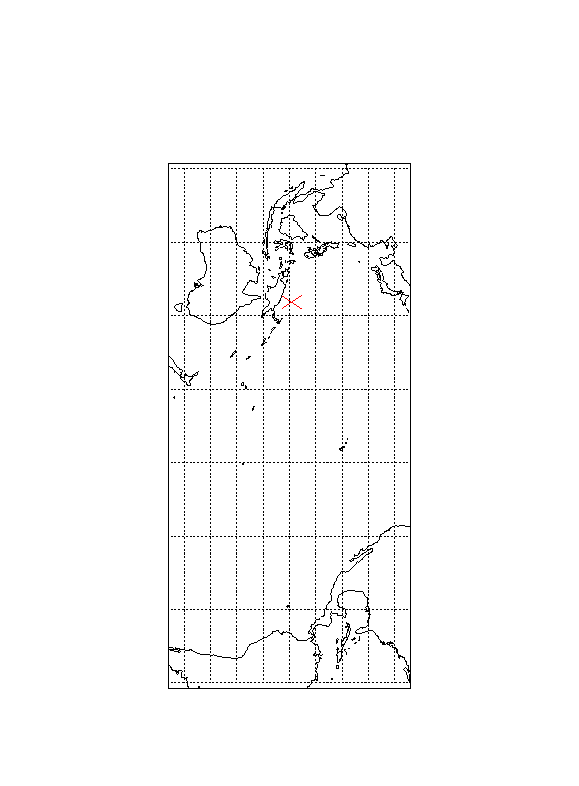 This ‘pseudo coral’ has a skill* of 0.71.
(Where 1.0 is perfect skill and 0.0 is random chance).
[Speaker Notes: Put picture of site in here]
Where can El Niño could be detected in coral data?   HadCM3 results.
Preindustrial skill             Pliocene skill                      Difference
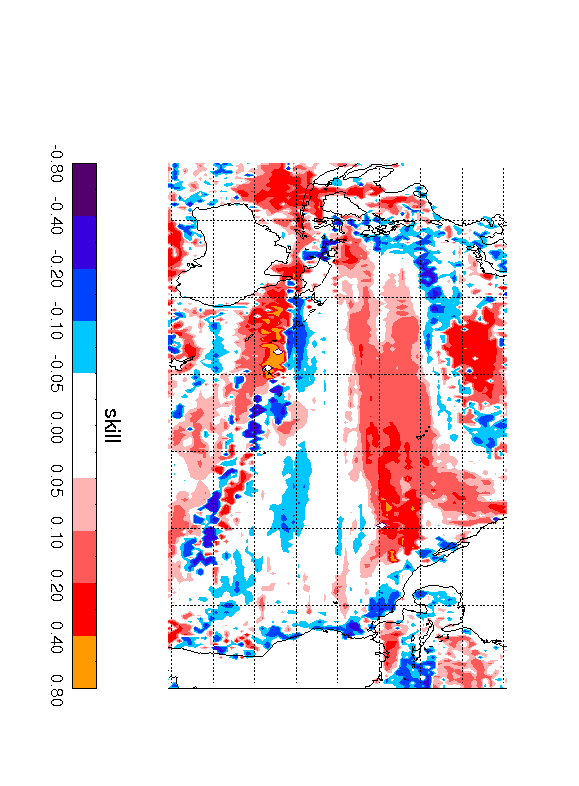 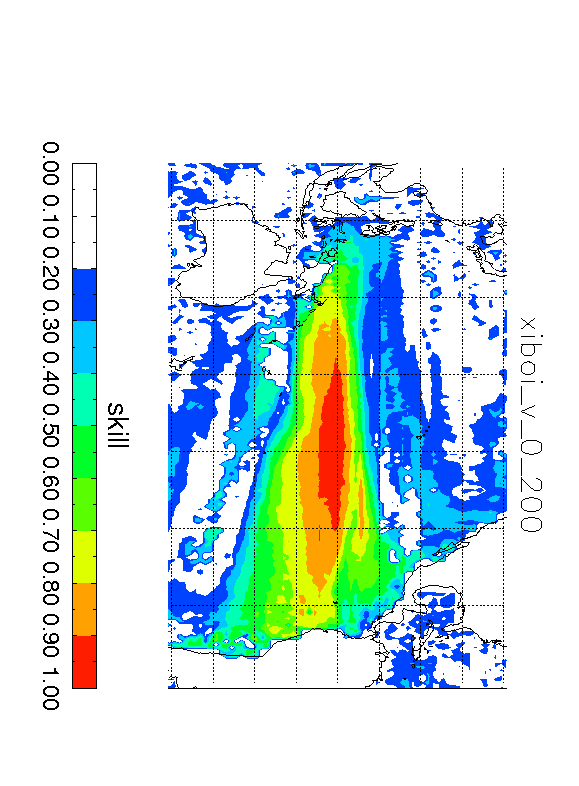 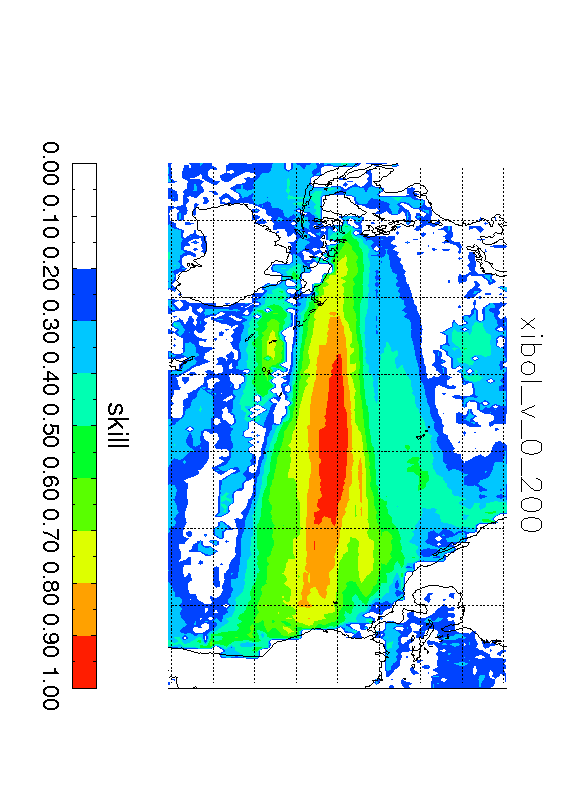 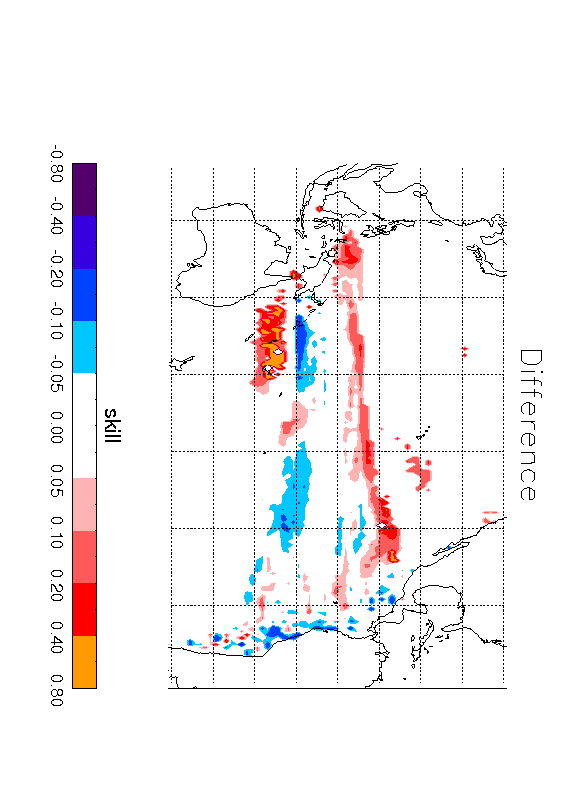 Difference in 
high skill regions
[Speaker Notes: The difference in high skill regions shows regions where the skill is reasonable (>0.5) in either the Pliocene or the preindustrial, and there is a difference in skill between the two locations  Note that the changes to the East of Australia are due to the intensification of the hydrological cycle.   Changes north of the Equator are due to the expansion of the temperature signal
SKILL was calculated as follows:
X=(correctly detected elnino/total el nino) + (correctly detected lanina/total la nina) + ( correctly detected normal/total normal)   ; allowing for 2 months margin or error

SKILL=((X/3)-0.33) / 0.66  ; to give a normalised skill between 0 and 1 and random chance producing a skill of zero.]
Can El Niño be detected in planktonic foraminifera data?
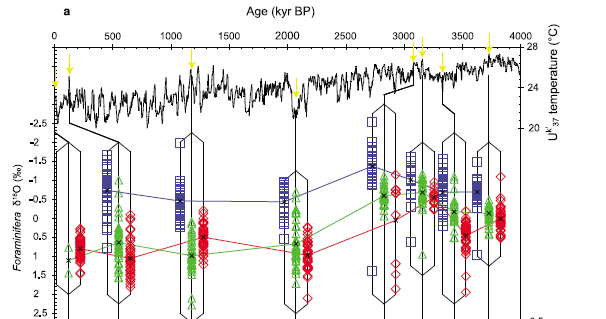 Age ma
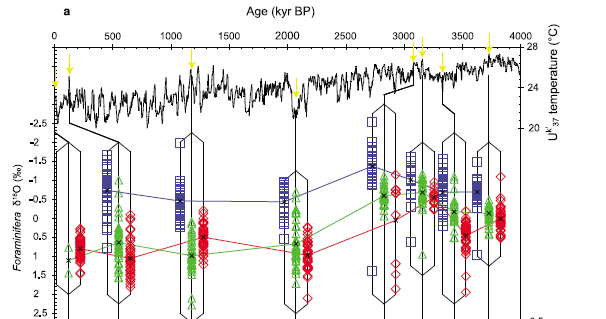 Location 90W 3S
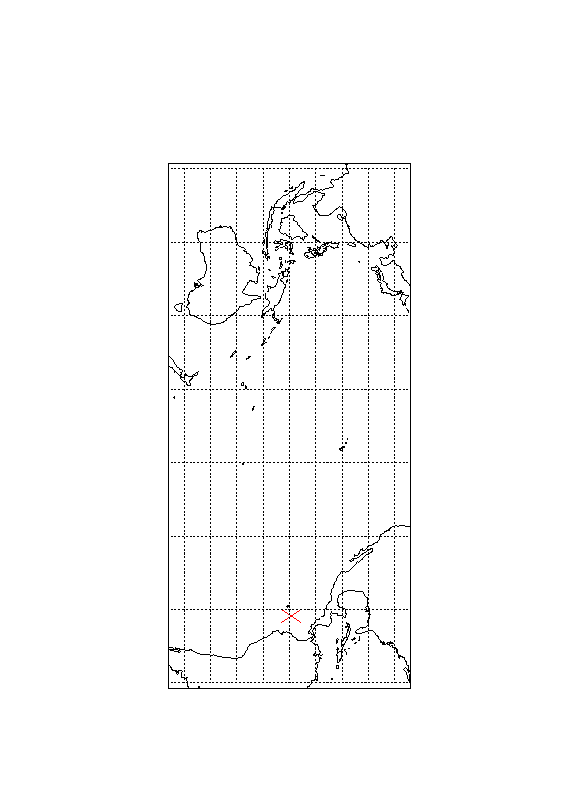 Data from Scroxton et al (2011)
Results for the pre-industrial
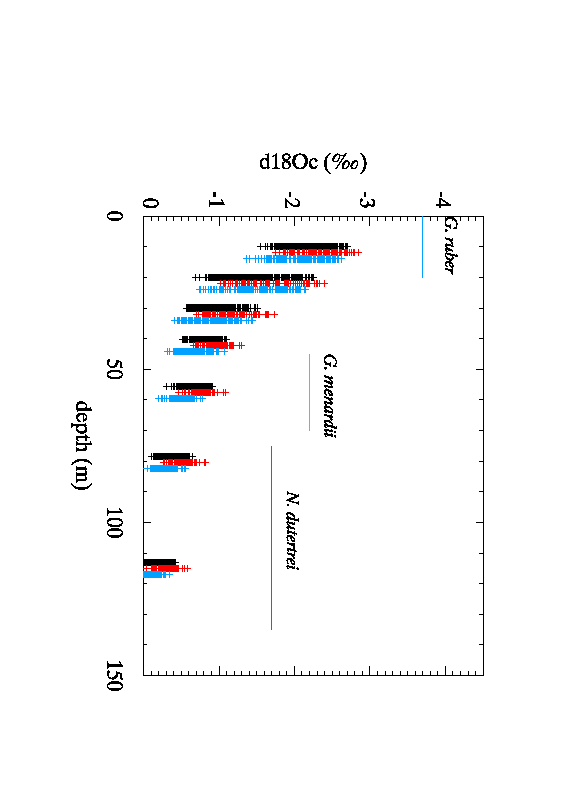 WARMER








COLDER
Location 90W 3S
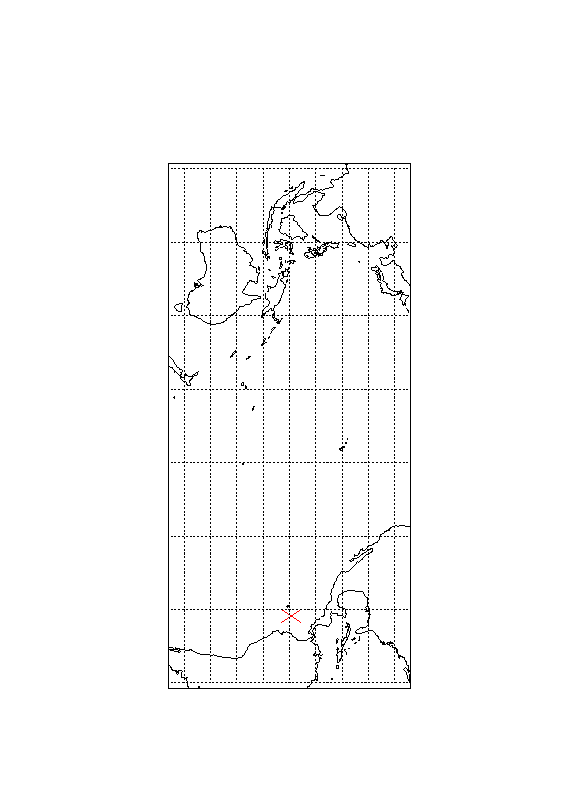 El Niño 
La Nina
Results for the Pliocene
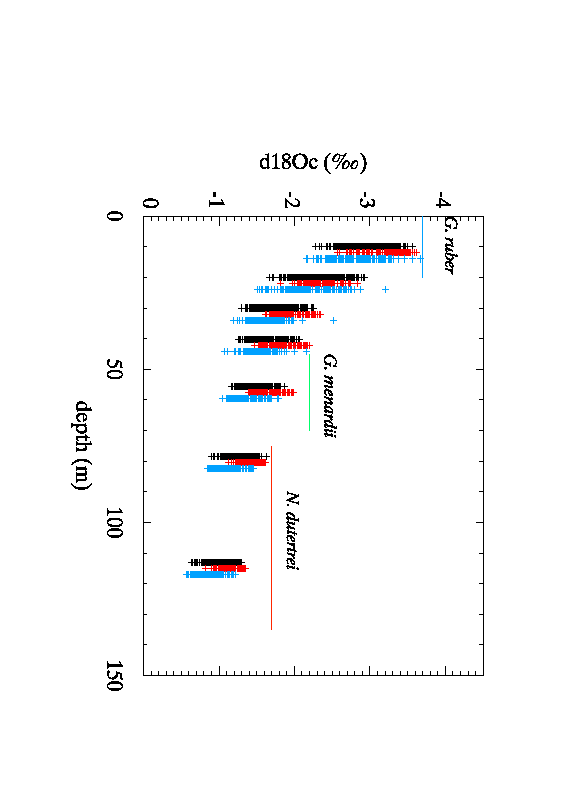 WARMER








COLDER
Location 90W 3S
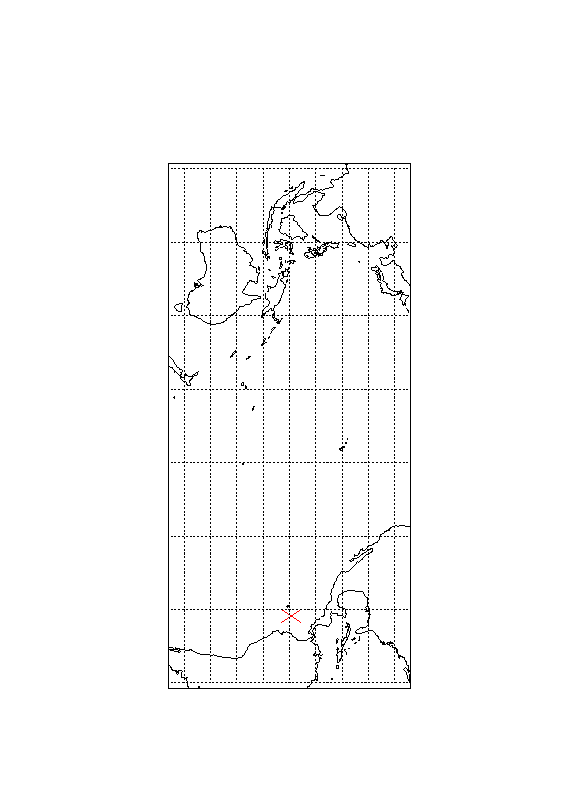 El Niño 
La Nina
Why are results different for the modern and the Pliocene at this location?
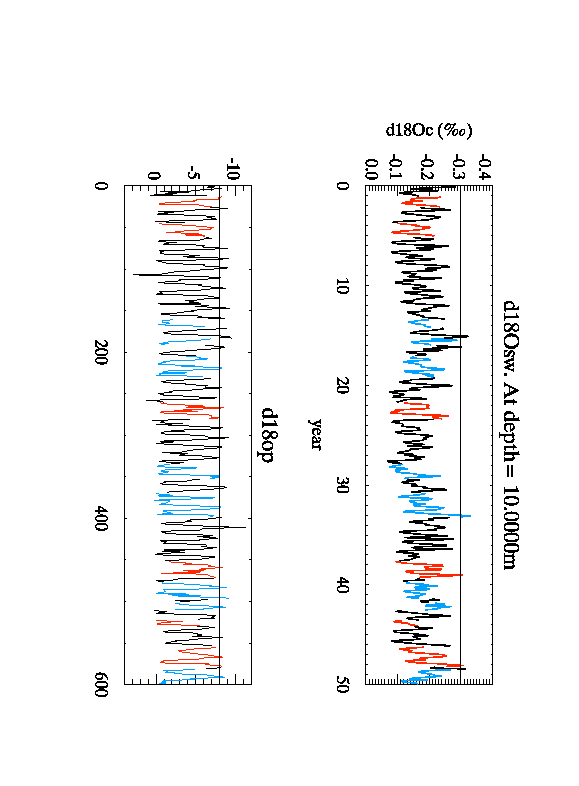 1. d18O(seawater) is more variable in the Pliocene.  In this region, d18O(seawater) variability is not related to ENSO and so large d18O(seawater) variability can contaminate the results
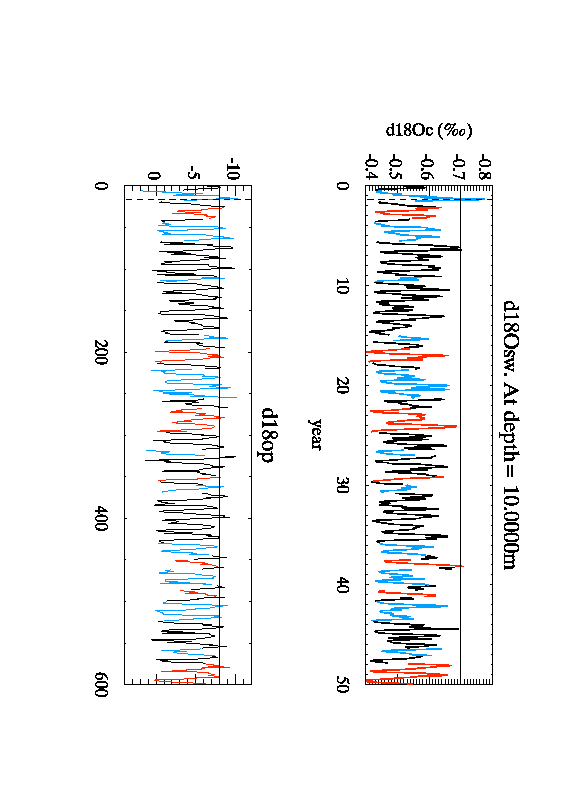 Pre-Industrial
Pliocene
Why are results different for the modern and the Pliocene?
2. The site is on the edge of an upwelling zone in the modern.  In the Pliocene it lies between upwelling and downwelling zones meaning that interannual variability at this location can be large.
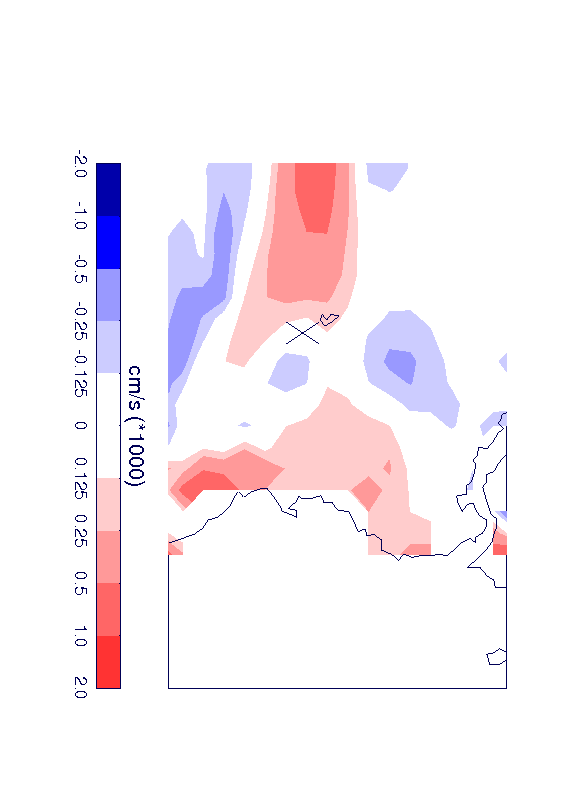 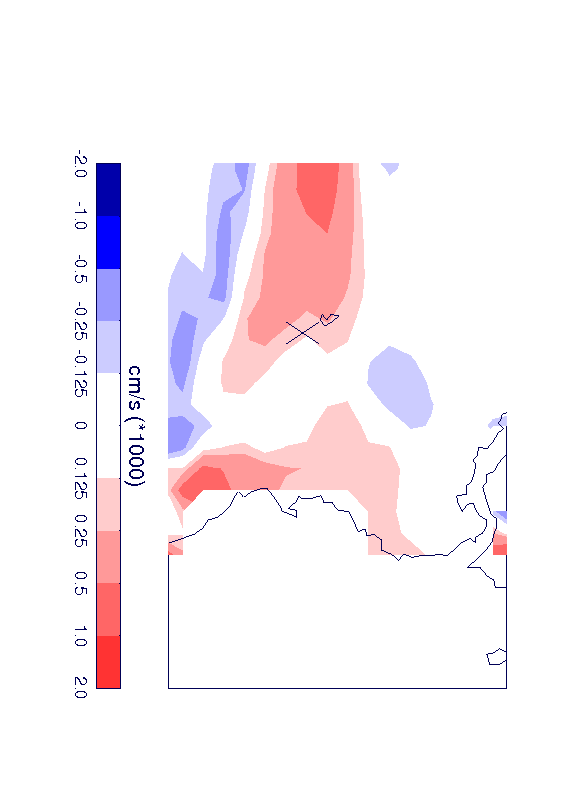 Pre-industrial
Pliocene
Where can El Niño be detected in individual planktonic foraminifera data?  HadCM3 results.
Pre-industrial                                       Pliocene
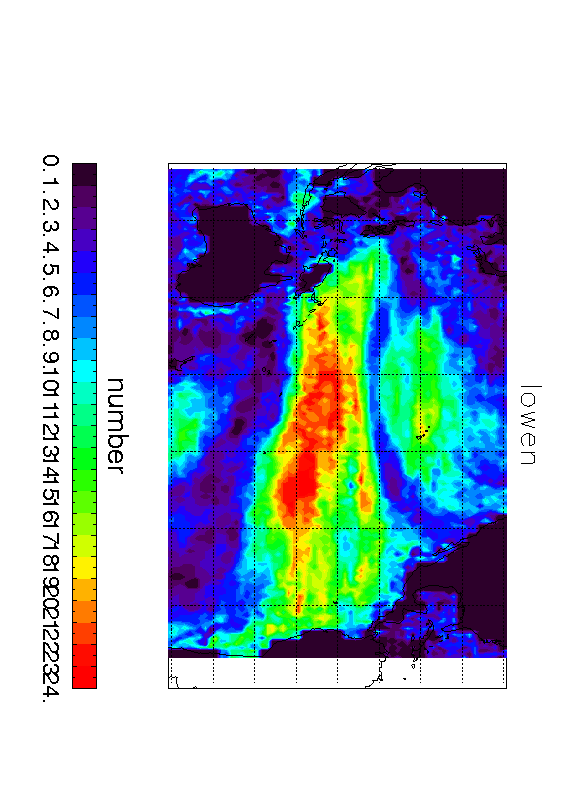 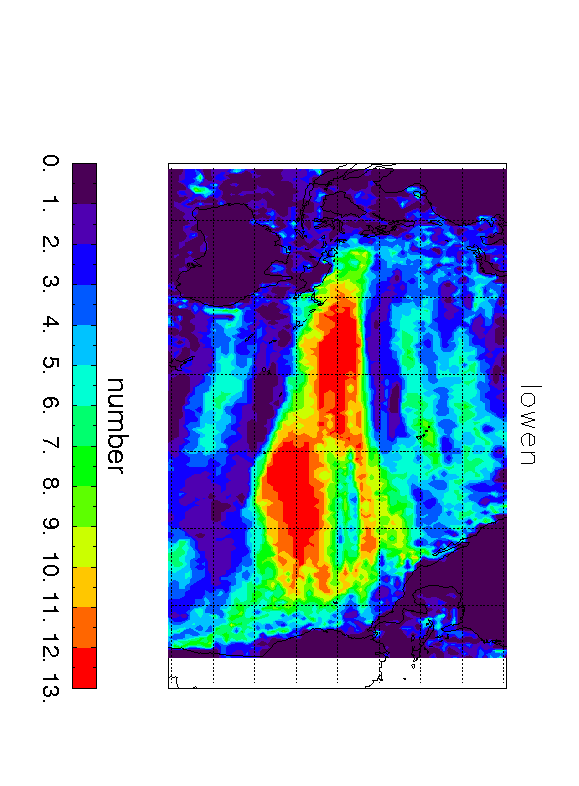 Conclusions
In the Pliocene HadCM3 suggests El Niño events were:
Stronger
Temperature anomaly shifted to the West
More strongly related to the PDO

El Niño events have a stronger signal in proxy data in the western half of the Pacific due to 
Shift in temperature 
Intensification of hydrological cycle throughout tropics

Skill in predicting El Niño from proxy data can change between the Pliocene and preindustrial but is usually:
Similar for coral data
Better in the Pliocene for individual planktonic foraminifera data – to verify!
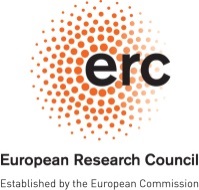 Research leading to these results has received funding from the European Research Council under the European Union’s Seventh Framework Programme (FP7/2007-2013) / ERC grant agreement no. 278636.
EXTRA SLIDES
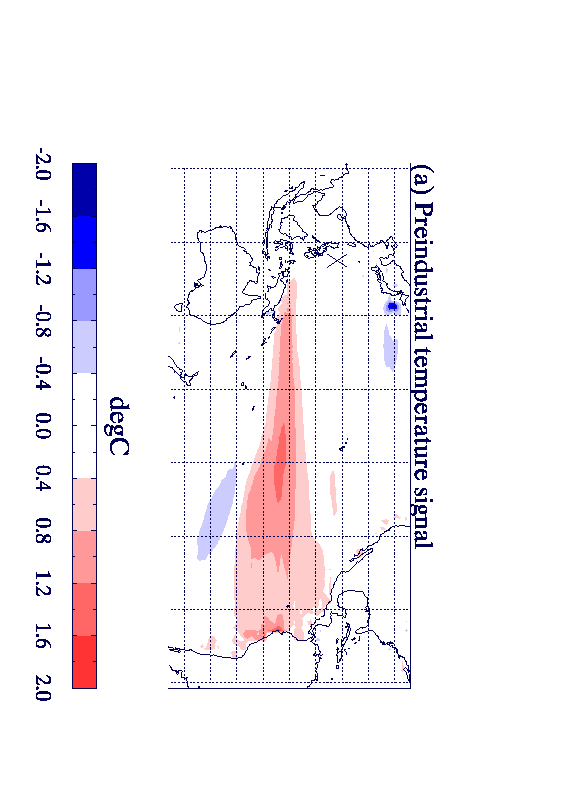 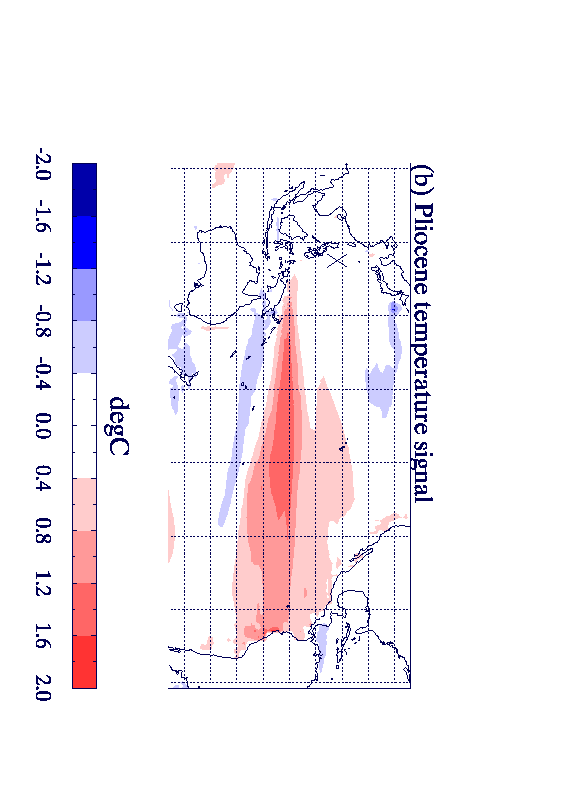 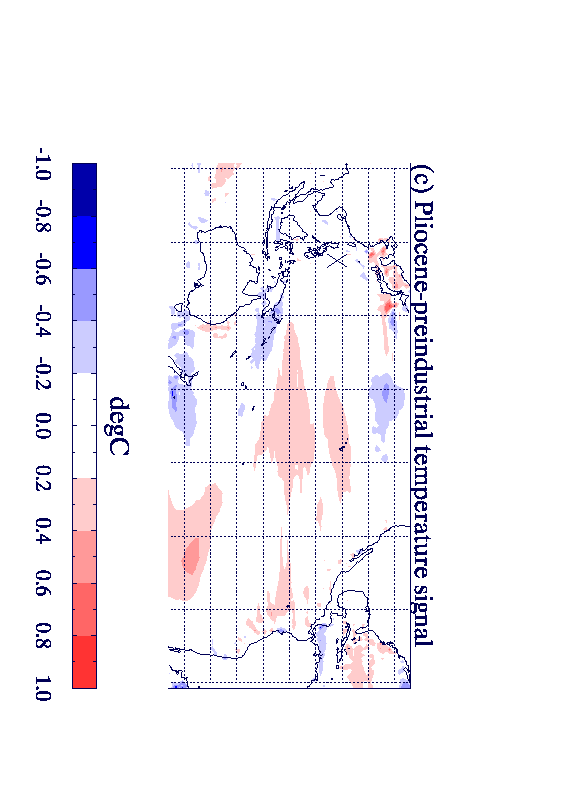 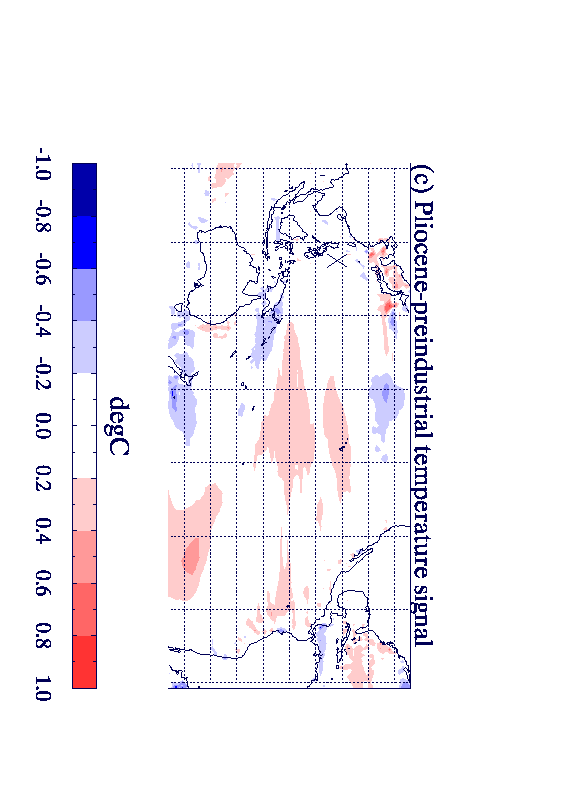 Structure of El Niño in the Pliocene:2. Precipitation
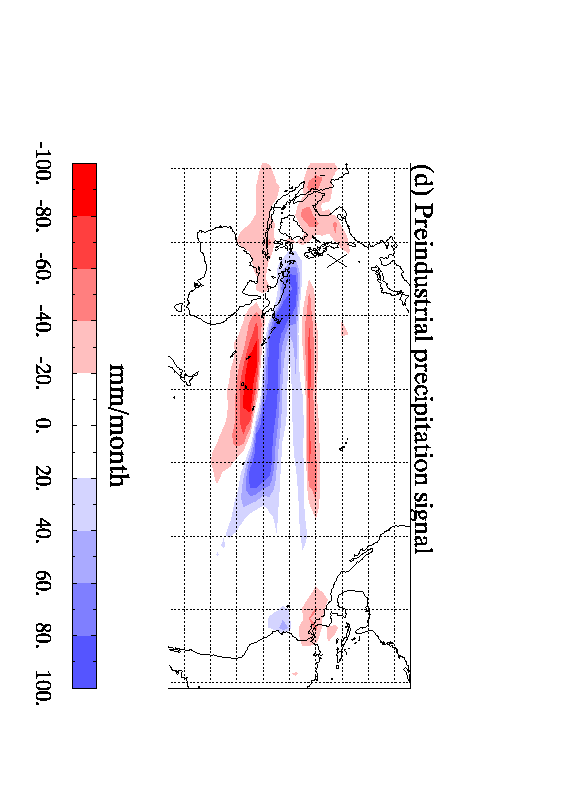 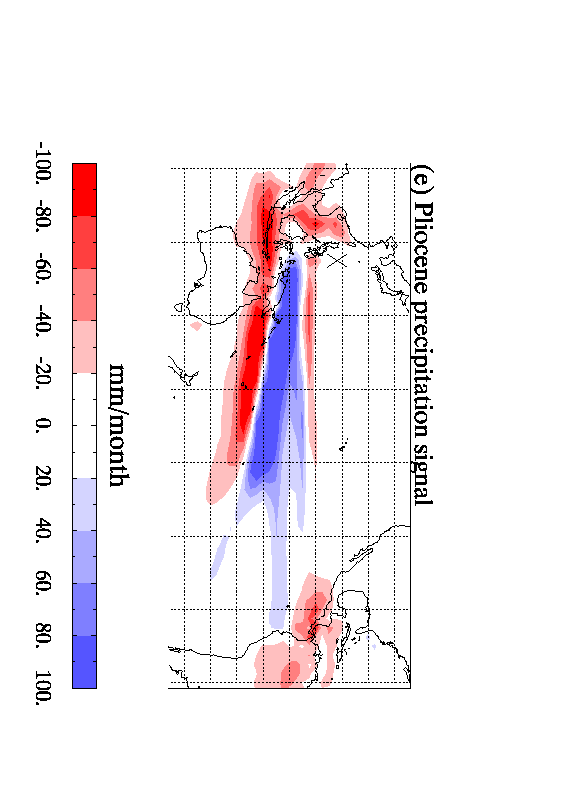 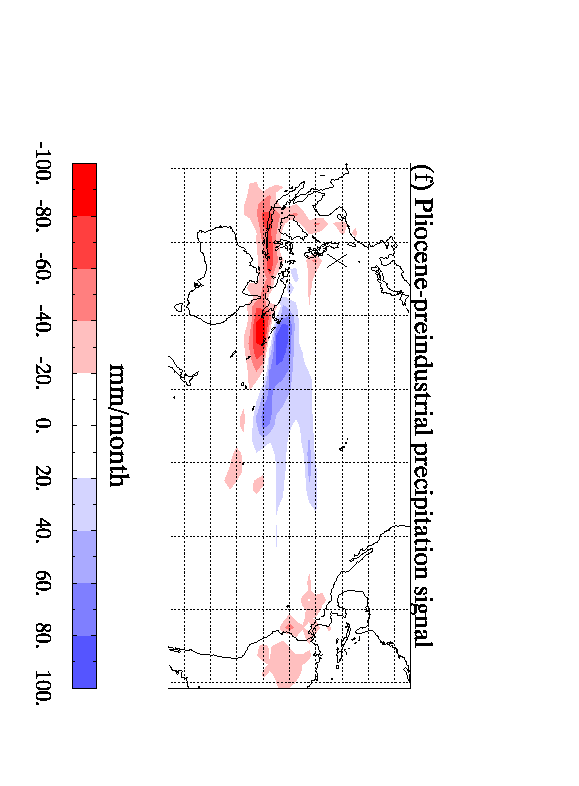 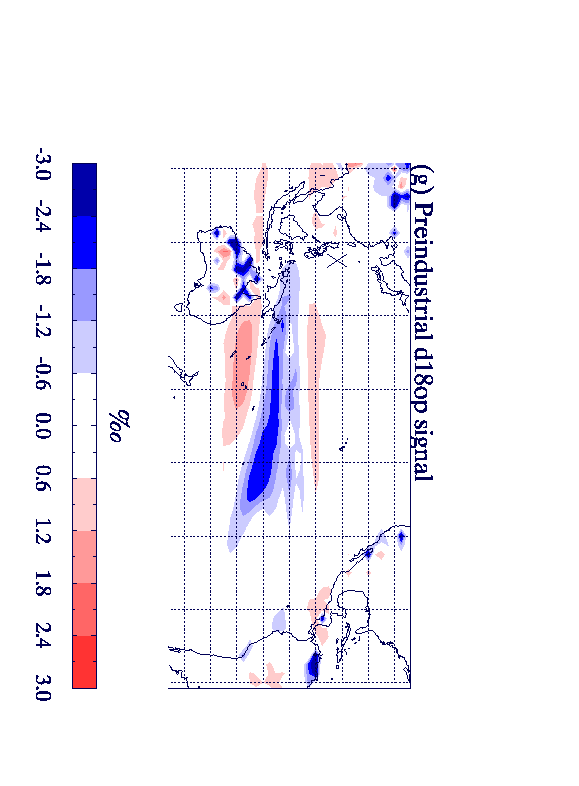 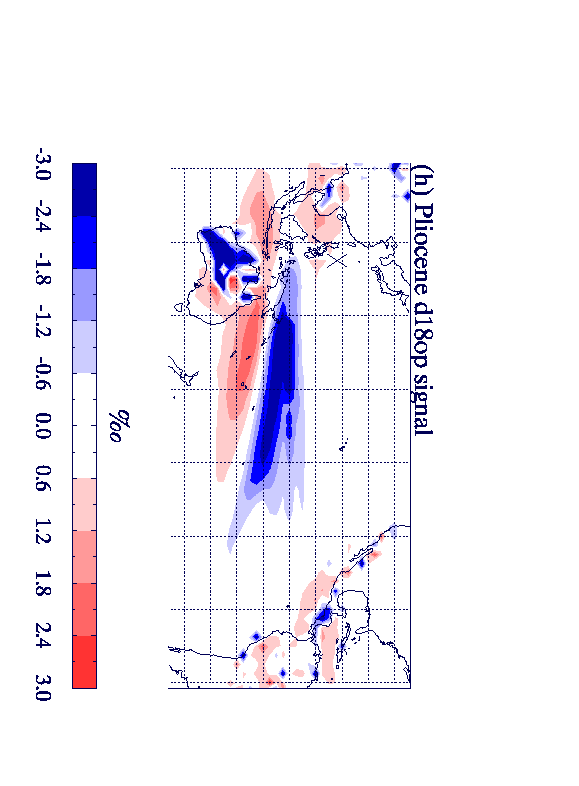 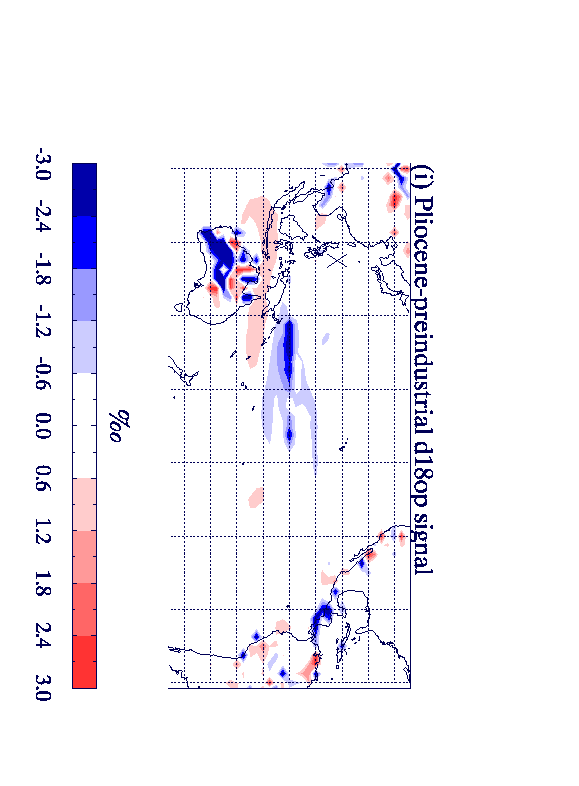 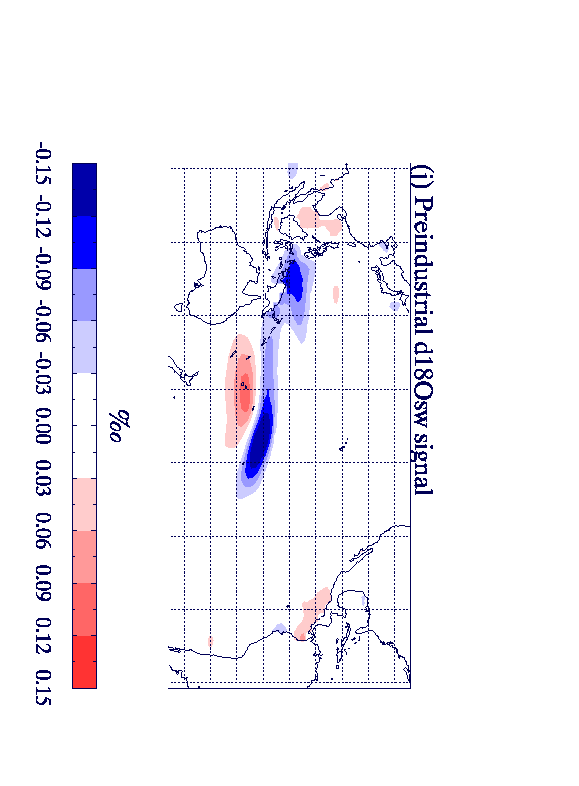 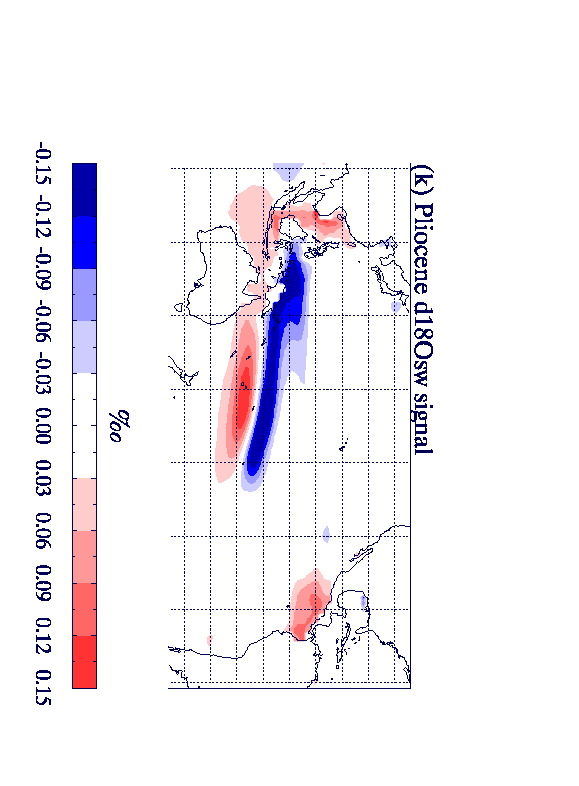 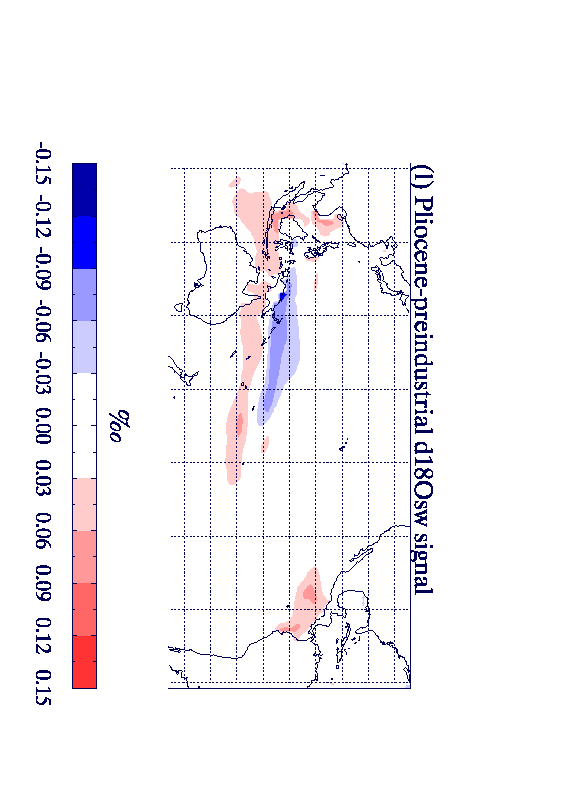 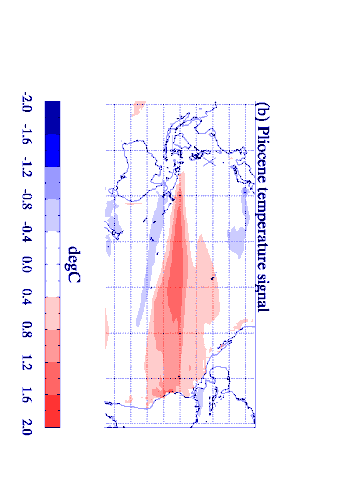 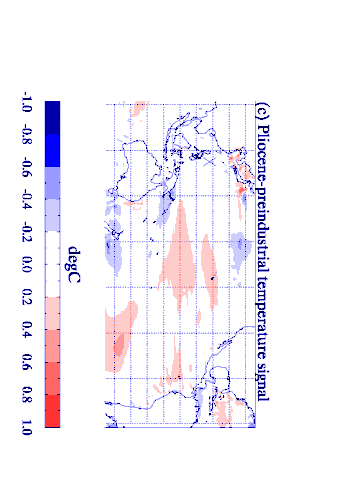 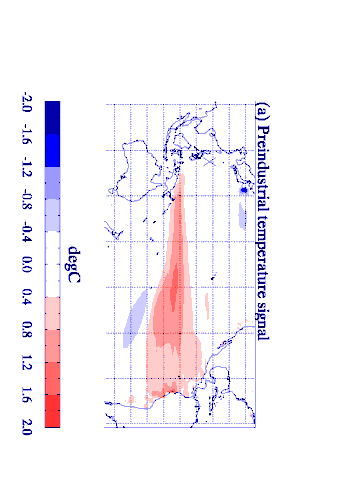 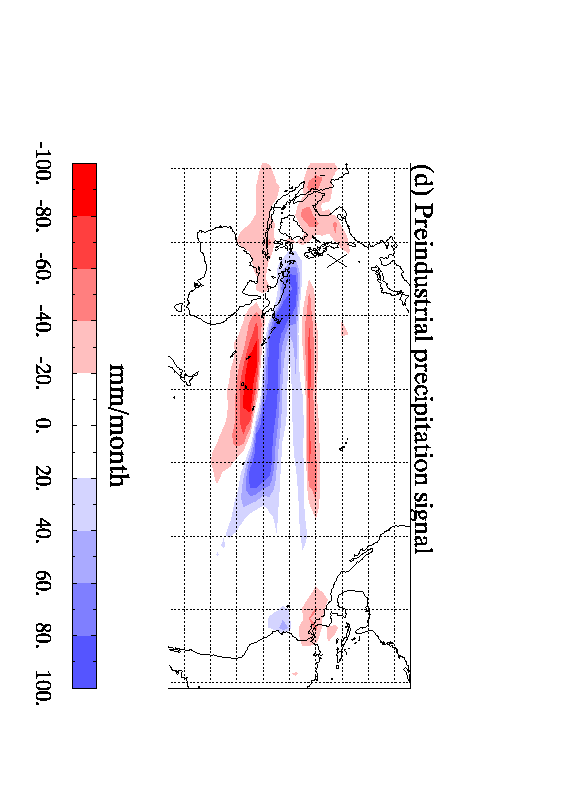 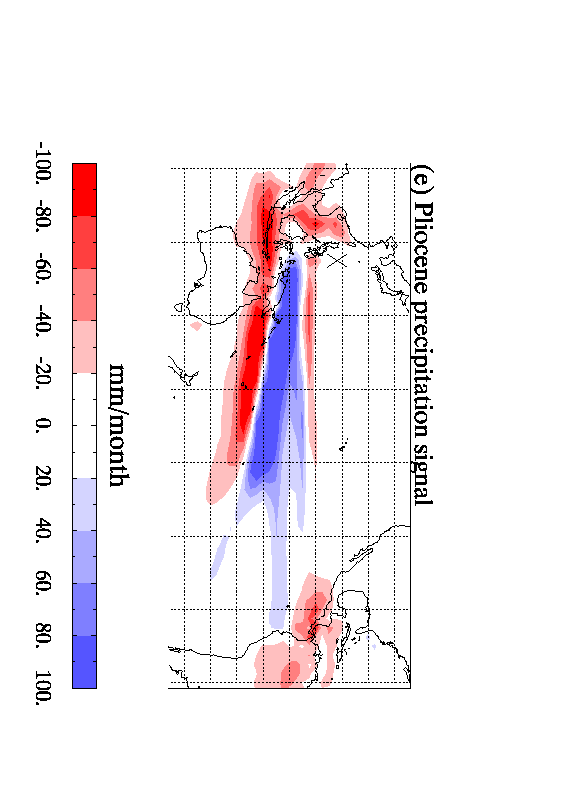 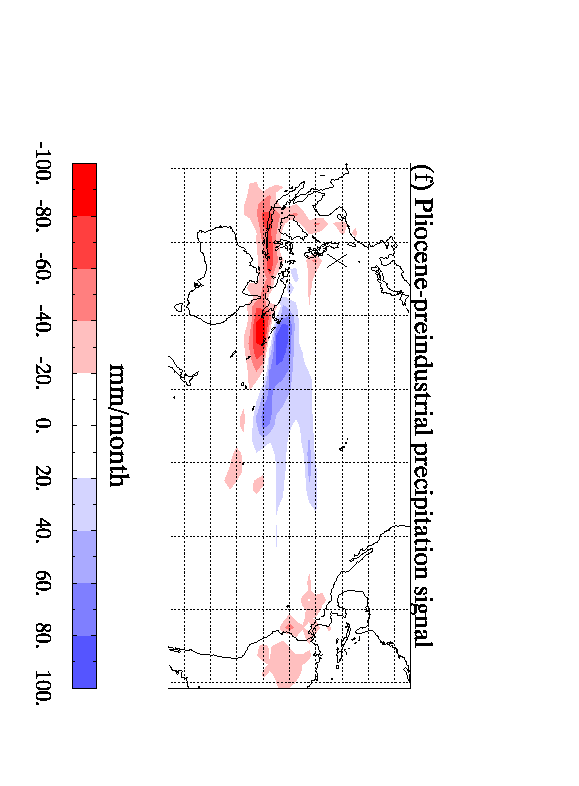 Data-model comparison to interpret Pliocene El Nino
For the modern this region is drier in El Nino years. These precipitation patterns are not correctly reproduced by HadCM3.
Perhaps compare data with another HadCM3 region.
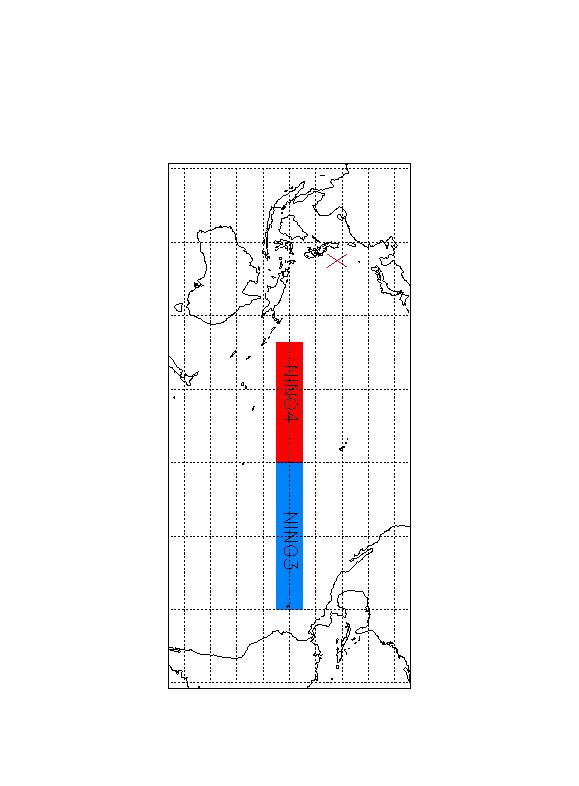 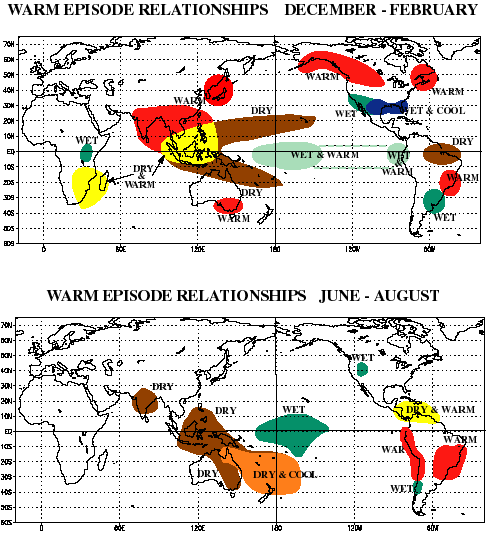 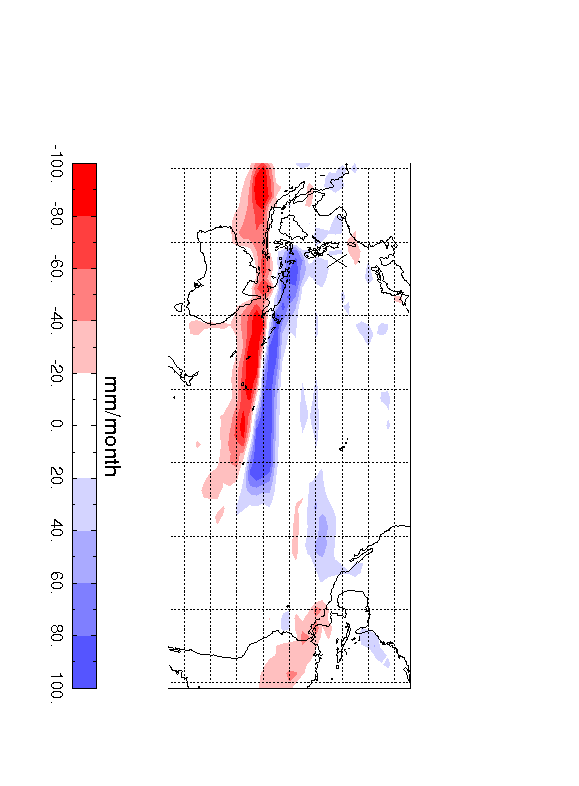 HadCM3 modern precipitation
 El Nino - long term mean
[Speaker Notes: Shows that HadCM3 does not quite get the precipitation pattern correct]
What is d18O?
All natural waters contains some oxygen-16 and some oxygen-18.

Anything which incorporates water will incorporate some oxygen-16 and some oxygen-18.
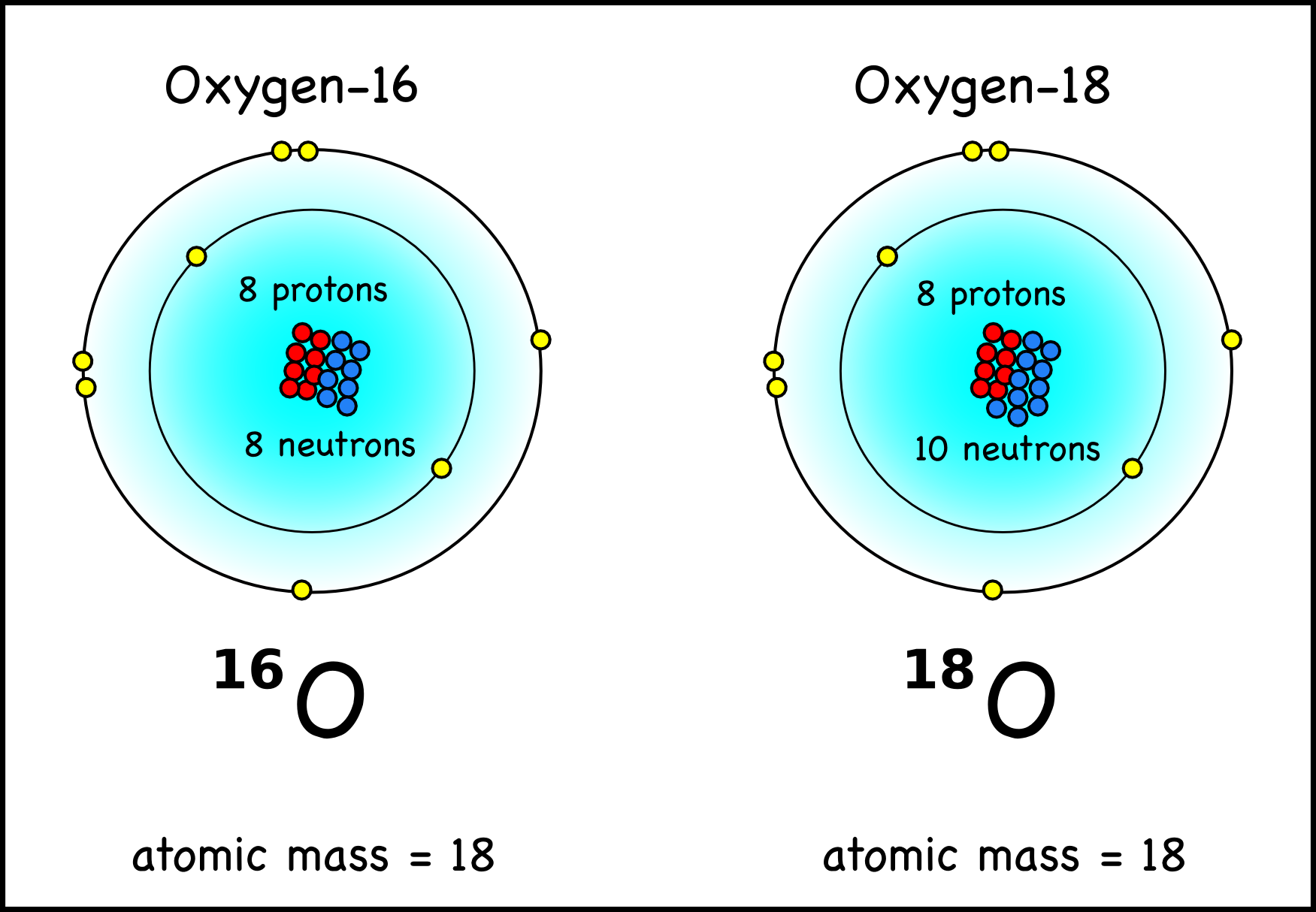 d18O is a measurement
of the relative amounts of
oxygen-16 and oxygen-18.

Different values of d18O are expected for different climates.
El Nino CharacteristicsPresent-day
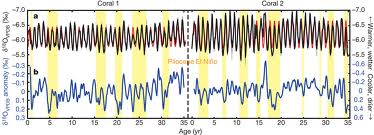 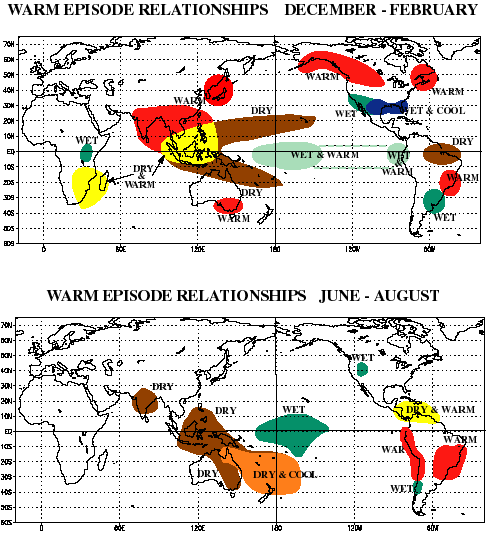 THE THEORY
Warmer temperaturesreduced d18Ocoral
Less precipitation      increased  d18Op
		        increased d18Osw
		        increased d18Ocoral

BUT what is happening here?
1. The climate  the Pliocene
Mid Pliocene (~3.205Ma)
CO2 ~405ppm
Continents similar to today
Ice volume reduced by 1/3
Orbit close to modern
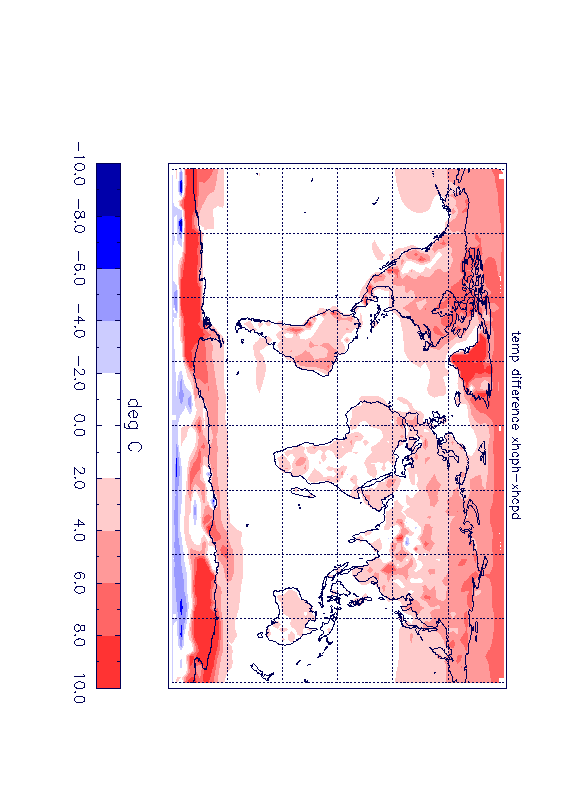 HadCM3 – annual temperature difference
Mid Pliocene – Pre-industrial.
[Speaker Notes: Check reasonable vs observations.]
2. The variability  ENSO
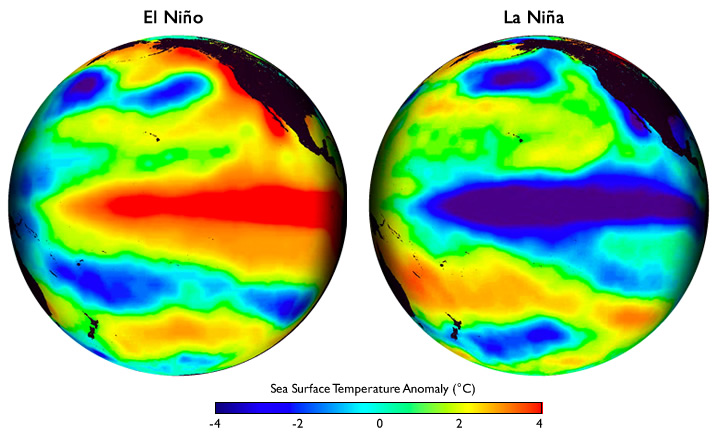 The El Niño Southern Oscillation (ENSO)
Tropical Pacific phenomena that dominates Earth’s interannual climate variability
El Niño – warm episode
La Nina – cold episode
There is an ENSO signal in temperature, precipitation, atmospheric pressure, depth of thermocline etc.
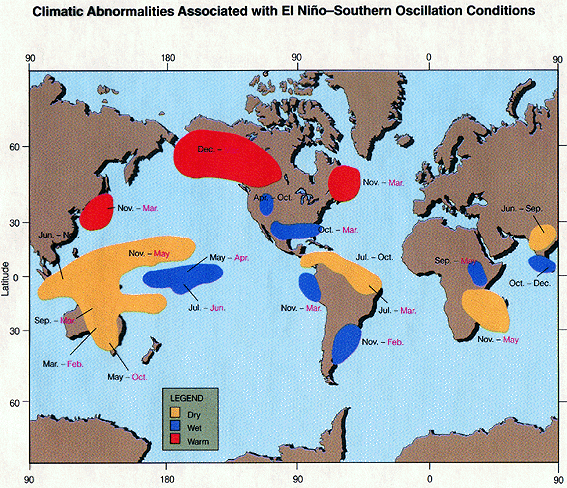 [Speaker Notes: The El]
3. The modelling  water isotopes
HadCM3 coupled atmosphere-ocean – water isotope GCM
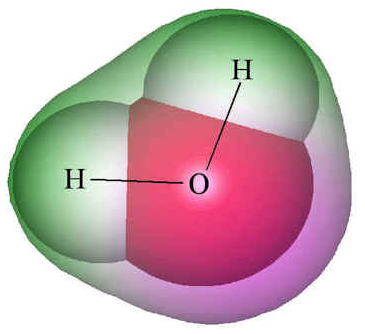 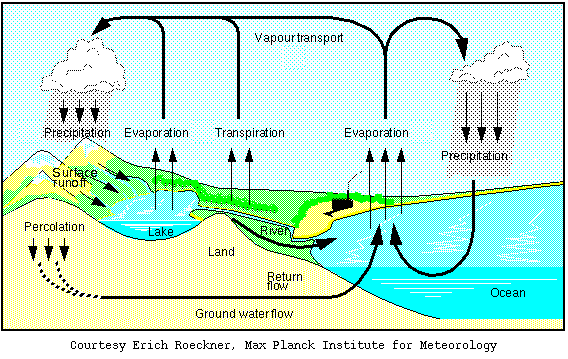 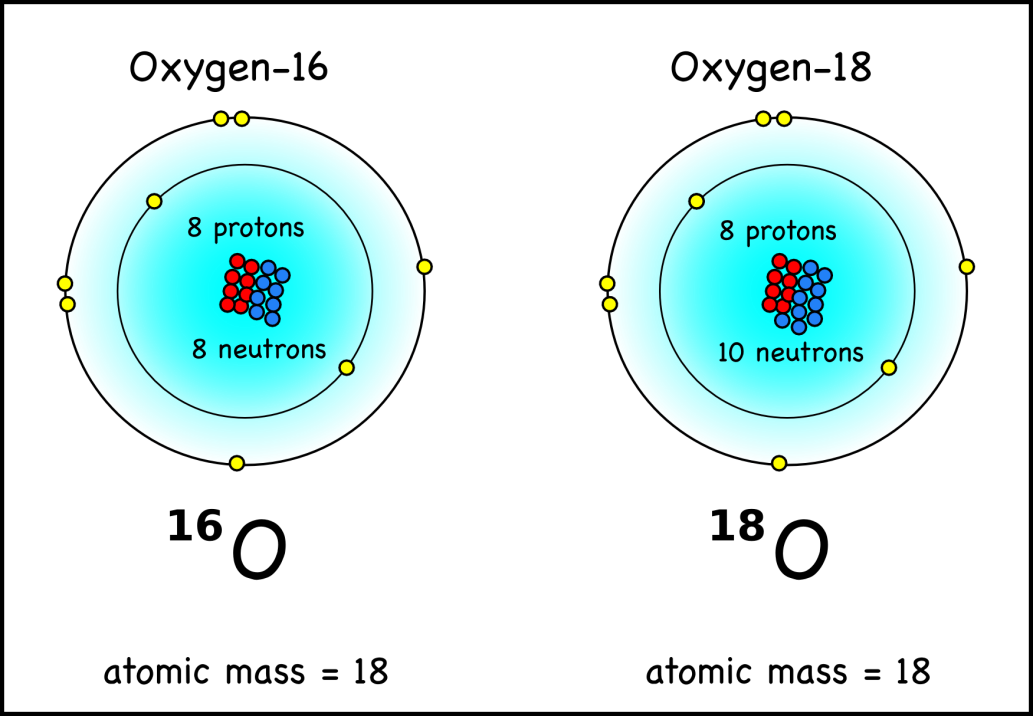 d18O
[Speaker Notes: Check reasonable vs observations.]
Typical changes in d18O(seawater)
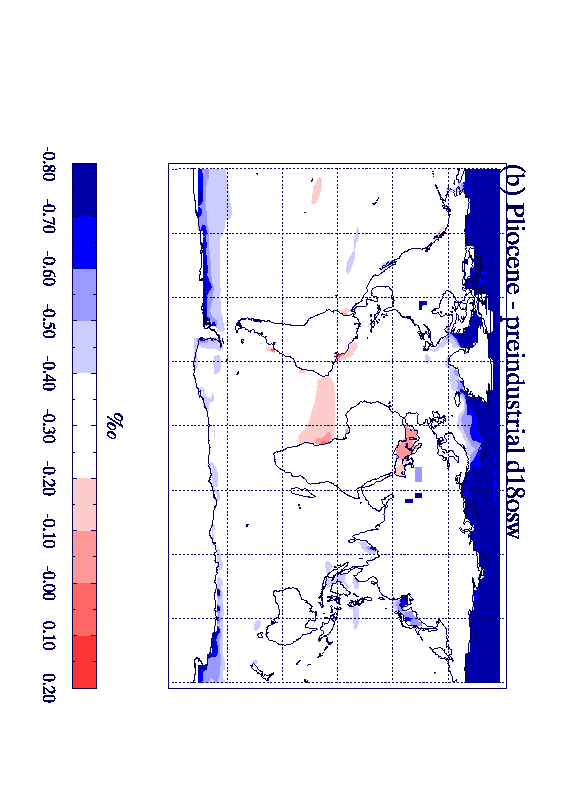 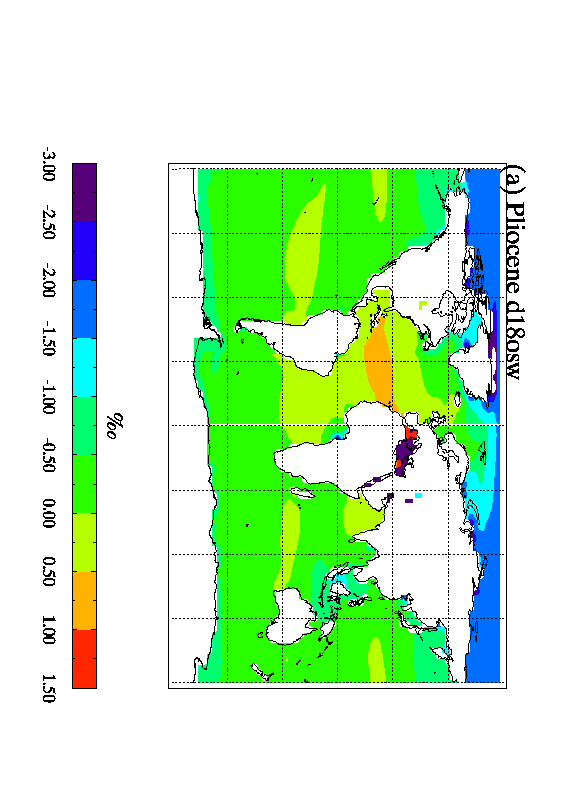 This can be combined with temperature to estimate Pliocene coral d18O or foraminifera d18O